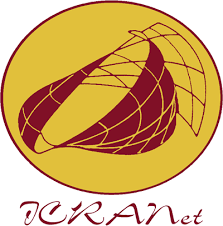 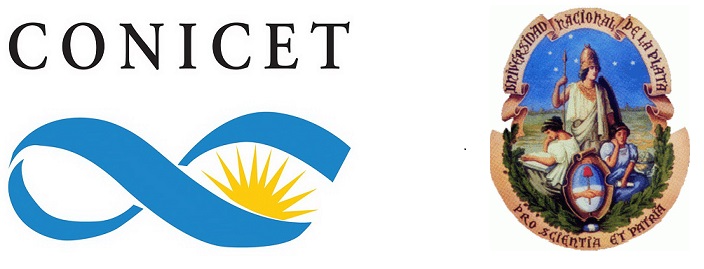 DARK MATTER IN GALACTIC STRUCTURE
Carlos R. Argüelles

Collaborators: J. A. Rueda, R. Ruffini, P.-H. Chavanis, A. Krut, E. A. Becerra-Vergara, M. Díaz, R. Yunis, 
        M. Mestre, V. Crespi, S. Collazo, F. Vieyro, J. Pelle, C. Millauro 



Astro Fest – Bucaramanga 13 - 15 Noviembre, 2024
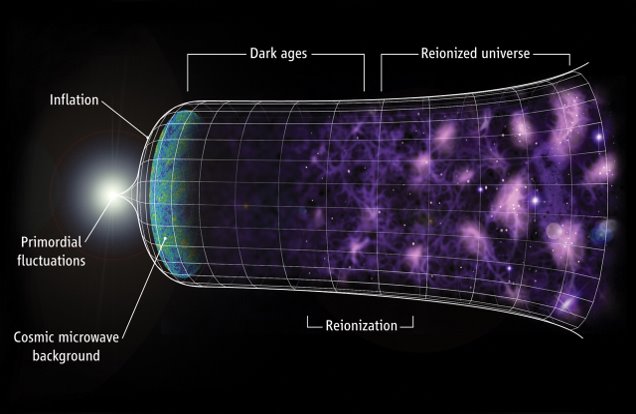 Particle DM paradigm: the nature and mass of the DM candidates?
Adapted from CERN Document server
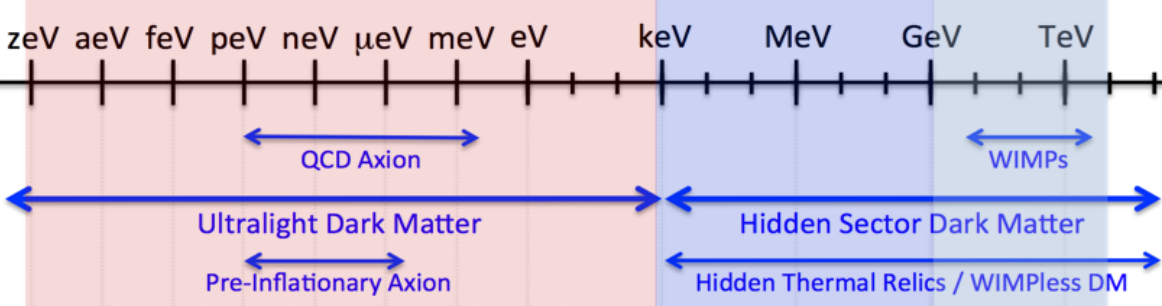 “Wave-like dark matter”
“light dark matter”
“High-mass dark matter”
From large scale structure to DM halo-size structures
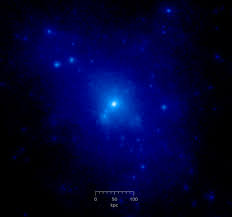 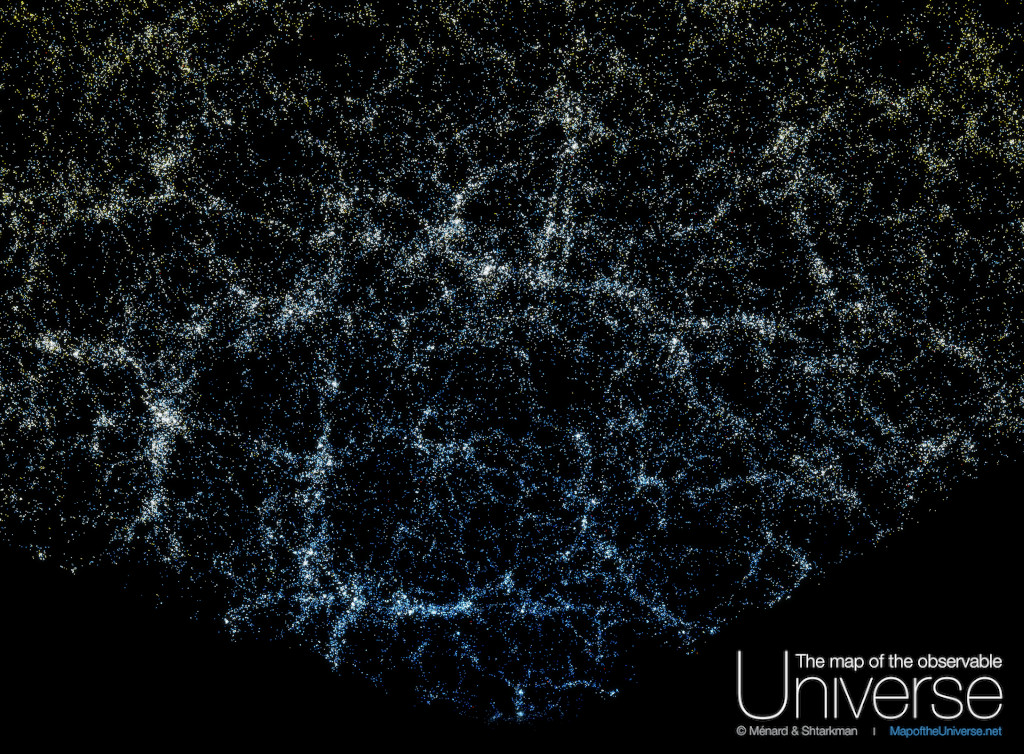 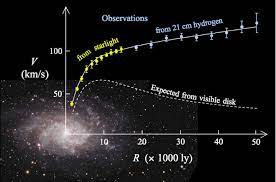 However.. important open questions on small scales
How can we robustly infer (or know) the inner shape of the DM halos? →  Cored?
                                                                                     Cuspy?
                                                                                     Universal?
What about the DM concentration in galactic centers ? → DM spikes? : relevant implications                                                                                                to stellar orbits, etc
Which is the nature of the supermassive dark compact objects at galaxy centers ? → Are all 								      BHs ?
How massive BHs formed and grow in the high z Universe ? → Mass of initial BH seeds?
What is the nature of the connection between the mass of the host galaxy and the BH mass?  

Fermions plus Gravity can provide key insights to all of these questions!
DM halo formation: a statistical mechanics approach
DM halos: an statistical mechanics & thermodynamics approach
Simulations: DM halo formation and overall structure is centered in N-body simulations. Though we still lack a clear understanding on its physical basis.

Statistical mechanics of self-gravitating systems: Maximum entropy principles (MEP) developed in the last decade Pontzen & Governato (2013), Hjorth et al. (2015), Chavanis et al. (2015)  
lead to DM profiles in good agreement with simulations & observations.

Self-gravitating systems of fermions: MEP approach applied on a kintetic theory couple to gravity, leads to a most likely coarse-grained phase-space distribution of Fermi-Dirac type:
Chavanis et al. (1998,2004) 
 
                                                     
                                                       (Pauli principle)      


DM halos built out of this DF where compared with
observations & simulations  Krut, Argüelles et al. Apj (2023)
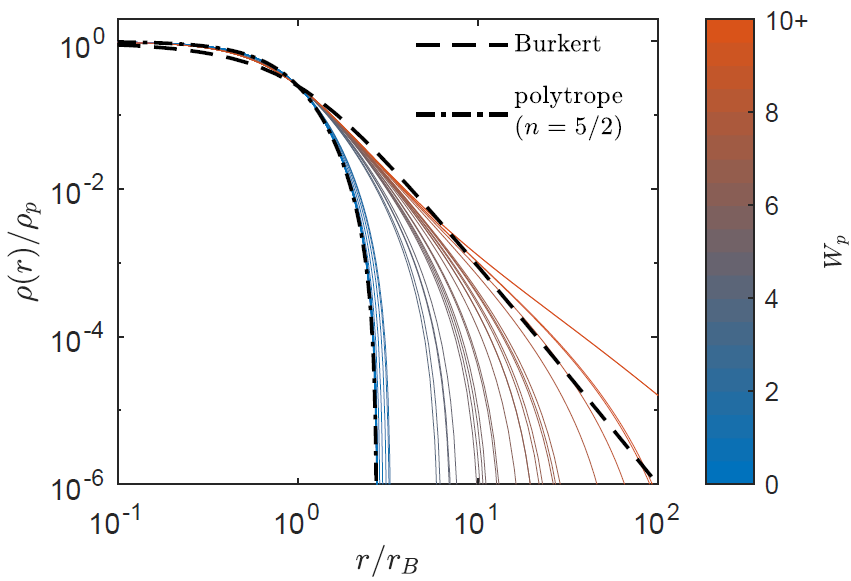 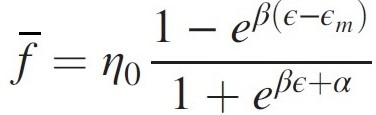 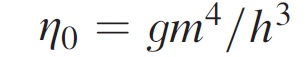 DM halos as equilibrium systems of self-gravitating fermions
Fermions under self-gravity DO ADMIT a perfect fluid approximation 
     Ruffini & Bonazzola, Phys. Rev. (1969)  - by solving Einstein Dirac equations -
We solve Einstein equilibrium equations for Fermi Gas at finite T in hydrostatic equilibrium 
     (i.e. T.O.V), in spherical symmetry Argüelles, Krut, Rueda, Ruffini, PDU (2018)
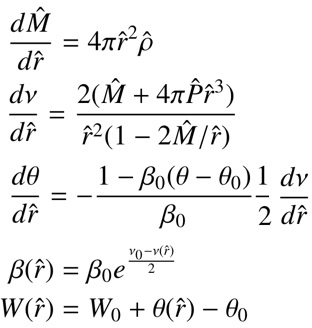 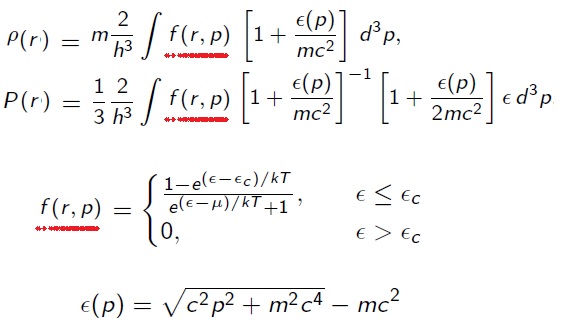 T.O.V



       KLEIN

       TOLMAN

       E conserv.
4 free parameters
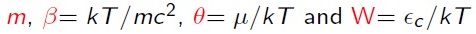 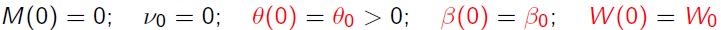 A novel "core – halo" Dark Matter profile for fermions
The highly non-linear systemd of coupled ODE is solved fulfilling a boundary condition problem in agreement with halo observables Ruffini, Argüelles, Rueda, MNRAS (2015)
Hablar Aca sobre:

Boltzmann Hierarchies (poner termino de interacciones)

Quien es f0 en el caso de neutrinos
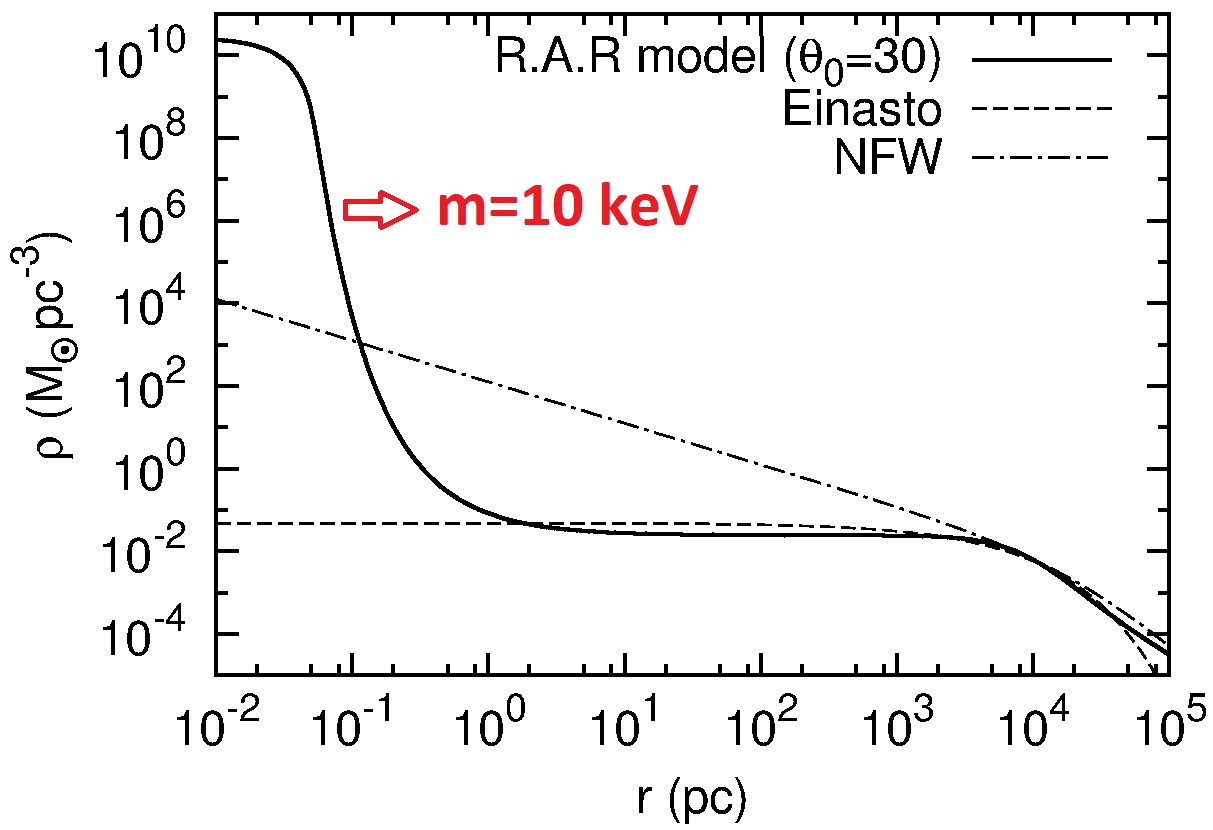 Example: Typical spiral halo 

Rh ~ 104 pc
Mh ~ 1011 Mo
:
The dense central core fulfills the 'quantum condition' :
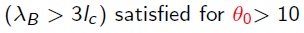 DM profiles depend on the particle mass (see next slides)
The dense central cores, when compact enough, can mimic the space-time signatures of a BH!
On halos scales: Testing the model with 120 disk galaxies (SPARC)
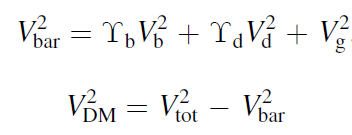 (Blue): Fermionic DM; 
(Yellow): gNFW; (Red): NFW
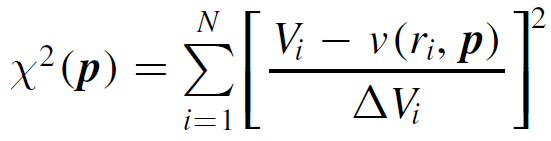 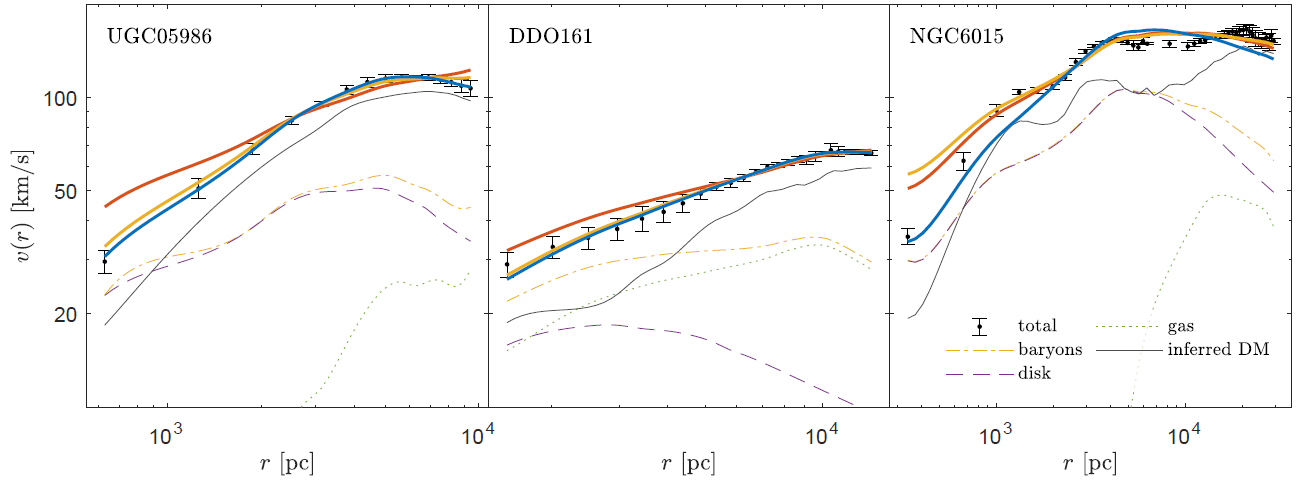 Krut, Argüelles, Chavanis, Rueda, Ruffini, Apj (2023)​
On core & halo scales: fermionic profiles from dwarf to elliptical galaxies
The fermionic model can be applied to any galaxy type, from dwarf, to ellipticals, to galaxy clusters  Argüelles, Krut, Rueda, Ruffini, PDU (2019)
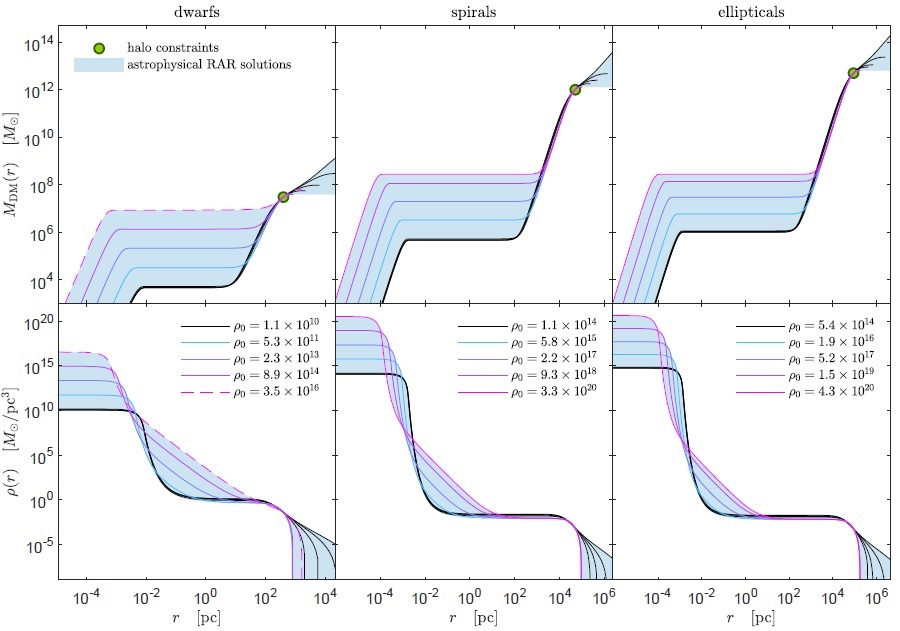 For m ~ 50 keV  we make a full coverage of free parameters of the theory, for realistic boundary conditions inferred from observables :
Hablar Aca sobre:

Boltzmann Hierarchies (poner termino de interacciones)

Quien es f0 en el caso de neutrinos
DWARFS: eight best resolved MW satellites
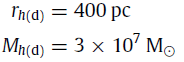 SPIRALS: sample of nearby disk galaxies from THINGS
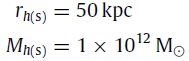 ELLIPTICALS: analyzed via weak lensing
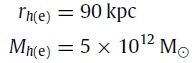 The dense fermion core can collapse into a supermassive BH while surrounded by a DM halo
For self-gravitating system of fermions in GR which surpass a given critical mass, the degenerate DM core collapse into a BH though this time surrounded by a halo    



Example with m=100 keV (M_vir ~ 10¹⁰ – 10¹² M_sun)
Argüelles et al.(2021)
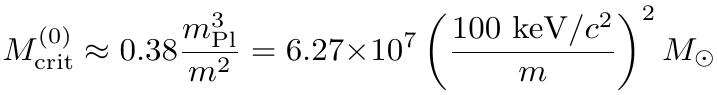 Obtained from a thermodynamic stability analysis within GR in a cosmological framework
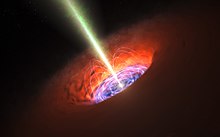 Argüelles, Rueda et al. MNRAS (2023)
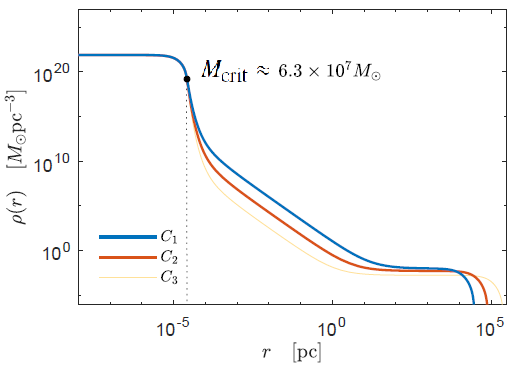 BUT...
- How does the DM core reach the point of gravitational collapse?
- How long does it take to the core to reach that point?
-  Are those conditions attainable in astrophysical and cosmological situations?
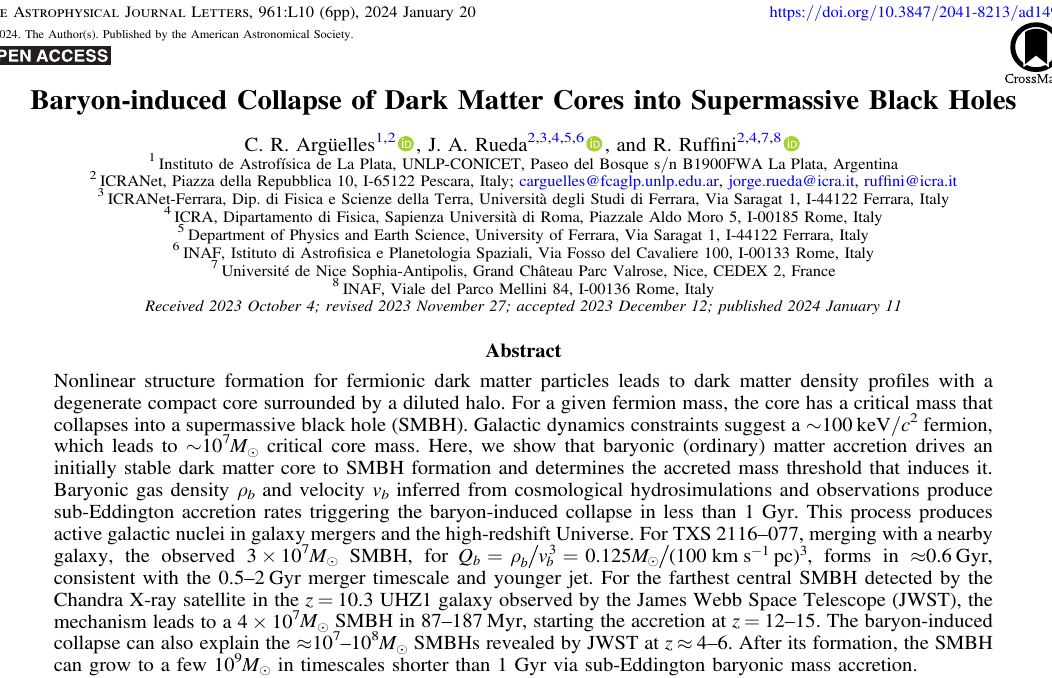 Baryon-induced collapse of DM-cores may explain why SMBH growth so early and so fast in the high z Universe!
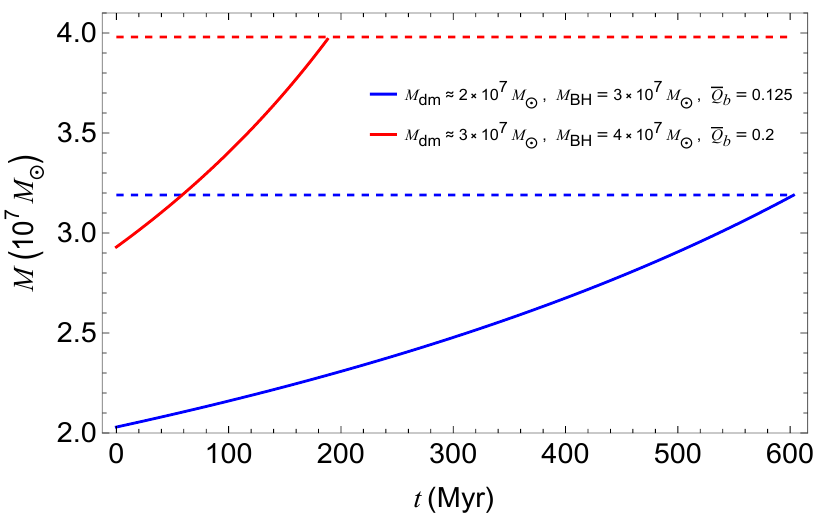 Argüelles et al. Apj Lett (2024)
- For e.g. m=100 keV, initially stable DM cores which acrete baryons at typical densities inferred from hydro-simulations, produce sub-Eddington accretion triggering collapse in  Δt < 1 Gyr. 
- This can explain the farthest SMBH detected by Chandra & JWST in UHZ1 galaxy at z~10
The best case study: The Milky Way
Milky Way observables: from SgrA* to the entire halo
Can a core-halo fermionic DM distribution explain the following set of MW observables without assuming a central BH?
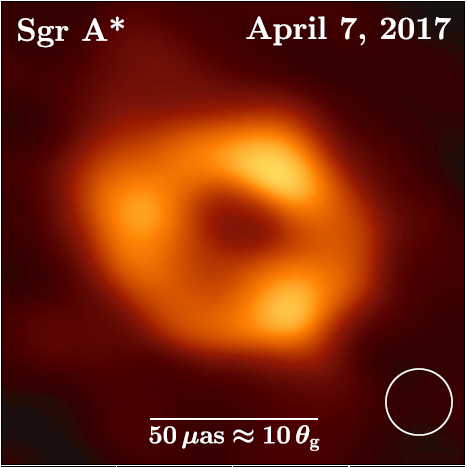 Shadow of SgrA*
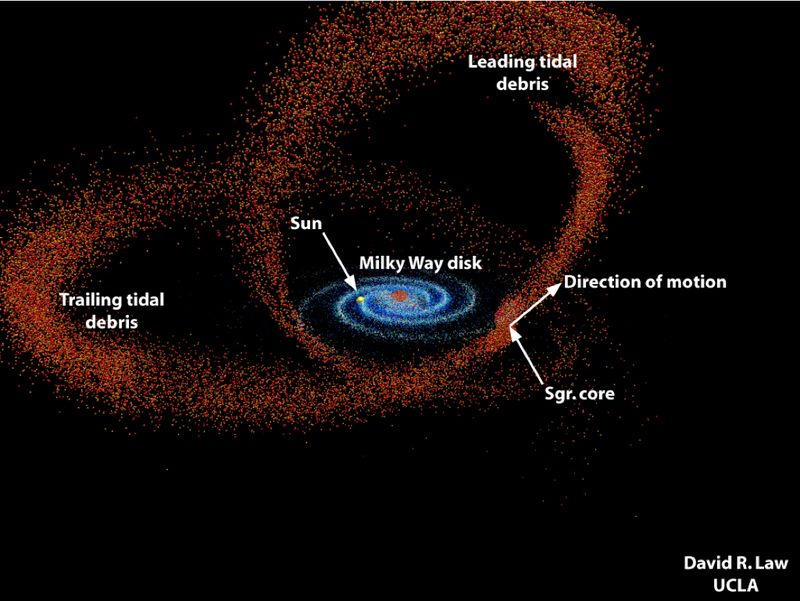 EHT collab. ApjL (2022)
Sgr stellar stream
Ibata et al. Apj (2020)
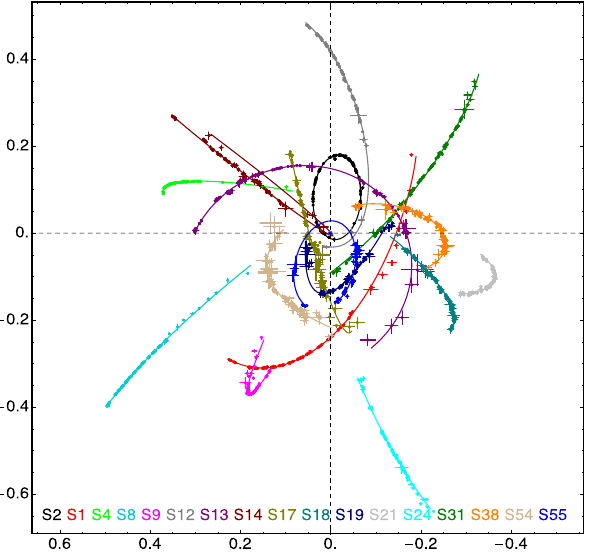 Milky Way rotation curve
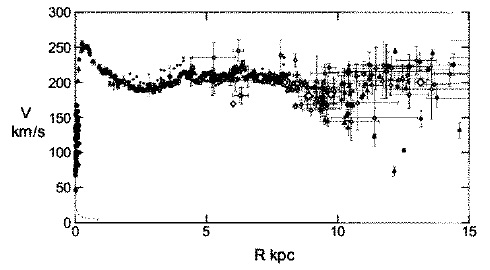 S-cluster stars
Gillessen et al. Apj (2017)
Sofue PASJ (2013)
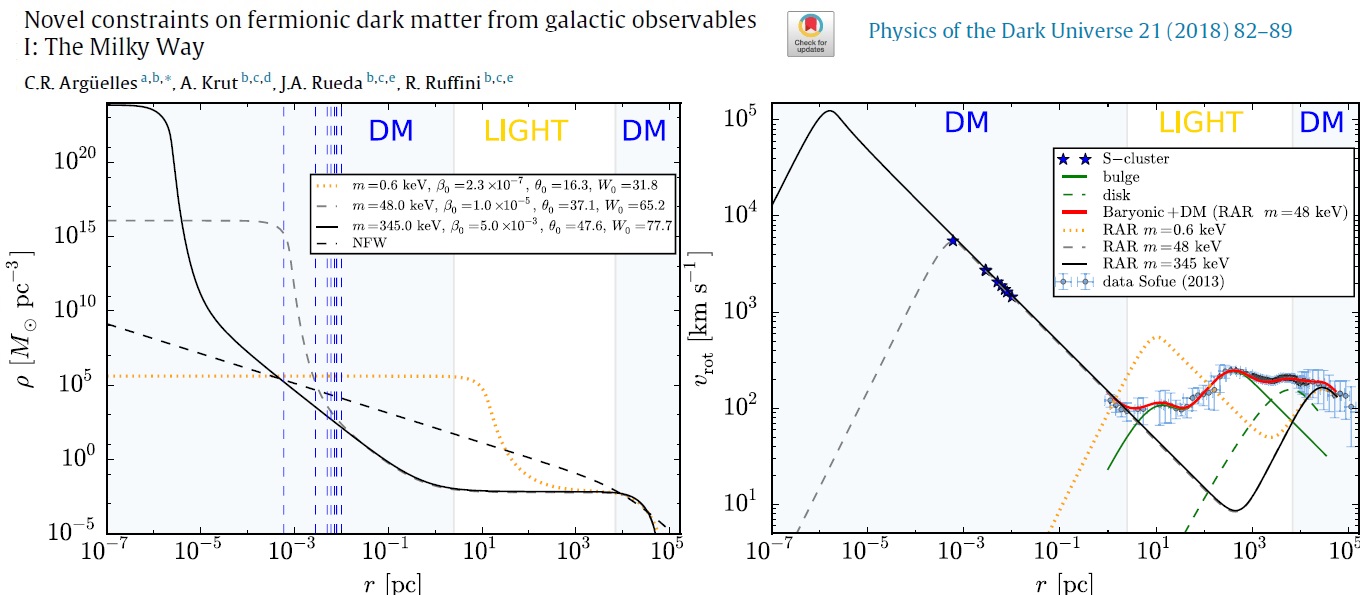 Hablar Aca sobre:

Expresion para los collision terms
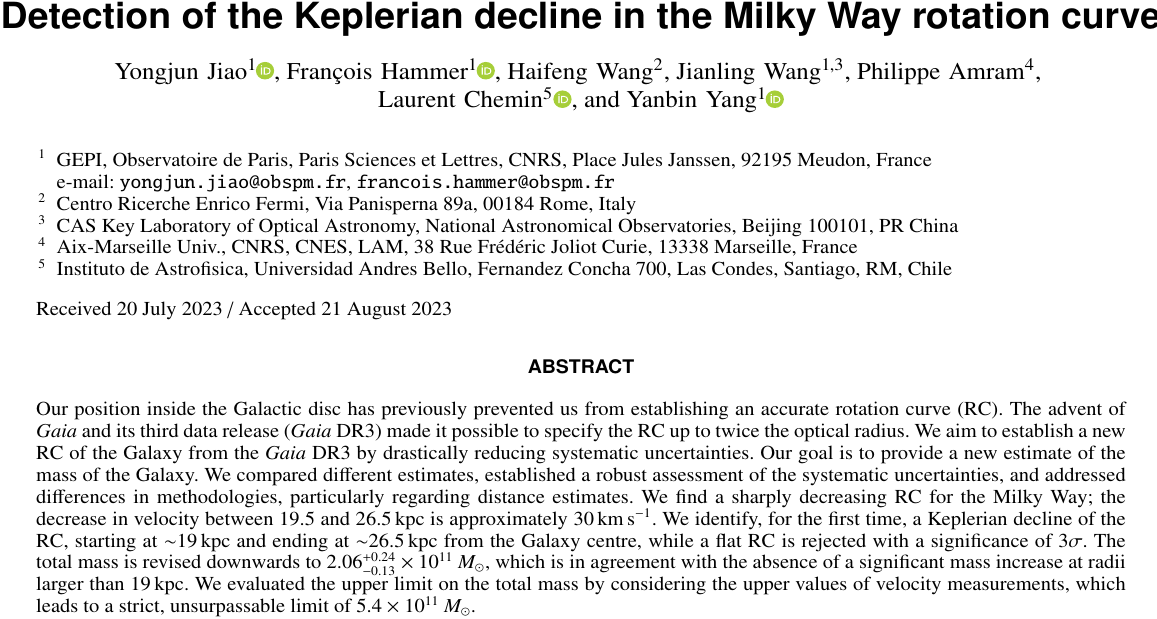 Milky Way observables: Rotation curve using GAIA DR3-data
From a detailed stability analysis of self-gravitating systems of fermions (maxima of entropy): 

We find stable fermionic core-halo profiles which can fit the GAIA-DR3 rotation curve for m>200 keV, predicting a total maximum mass for the Milky Way of ~2x10^11 Mo Krut, Argüelles et al (In prep)
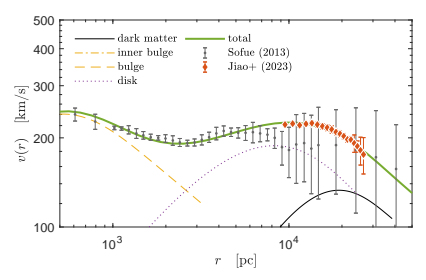 m = 250 keV

Mc = 4x10⁶ Mo

M_tot = 2x10¹¹ Mo
Milky Way observables: stellar streams using GAIA DR2-data
The fermionic core-halo model reproduces the main (6D) features Ibata et al. Apj (2020) of stelllar        streams and simultaneously provides a good alternative to the BH scenario 
  (GD-1 Mestre et al. A&A  (2024) and Sgr stream Collazo, Mestre & Argüelles 2024 (Submitted))
The offset through the end of the leading arm can be explained by adding the LMC
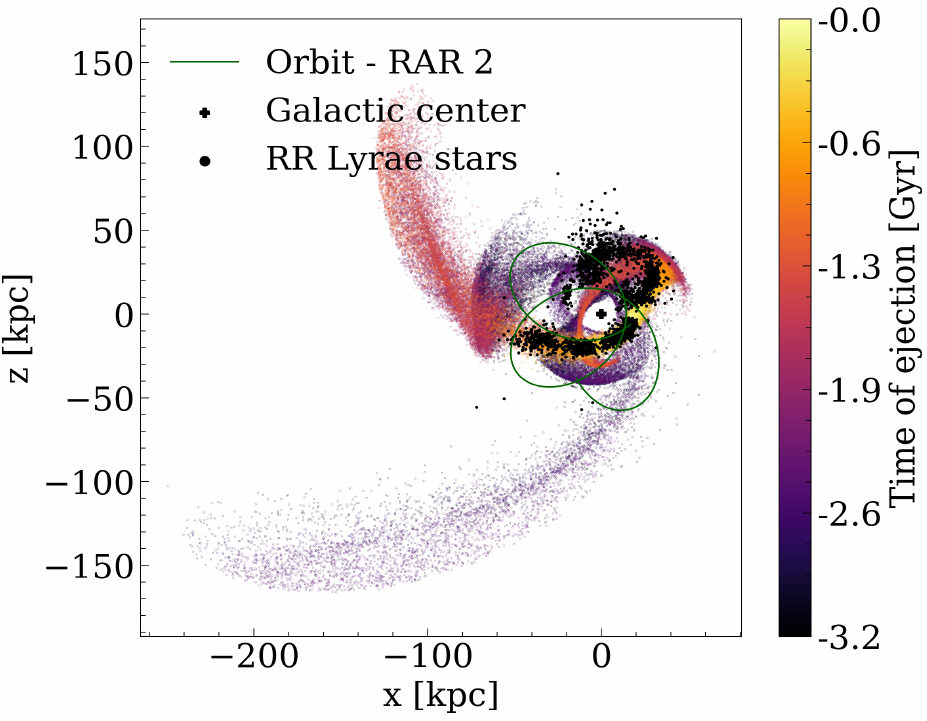 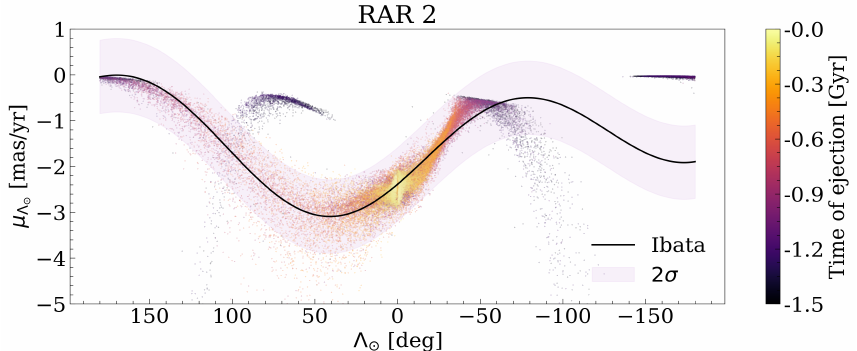 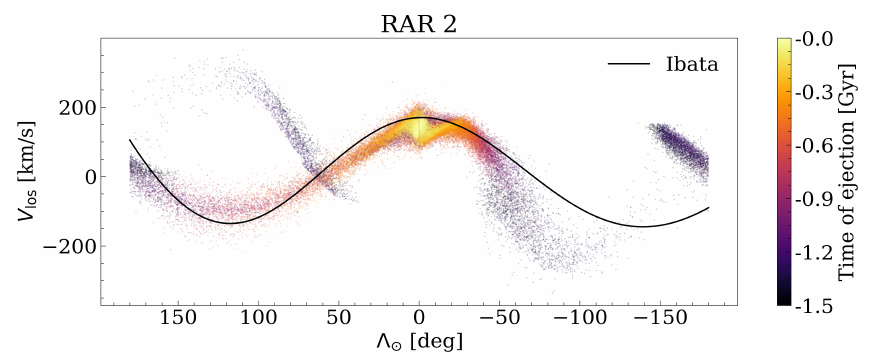 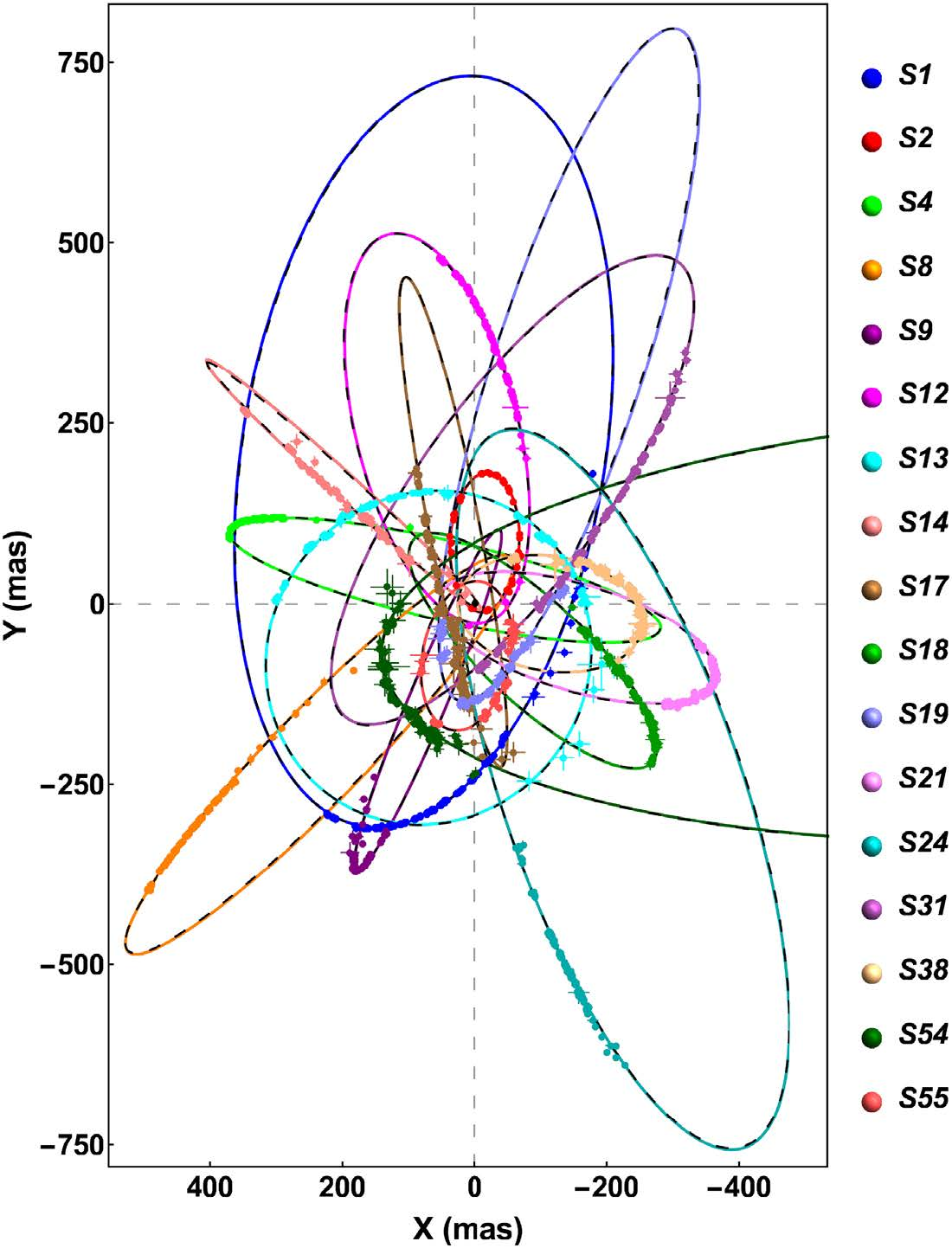 THEORETICAL and OBSERVED 17 best-resolved S-star orbits around SgrA*  Gillessen et al. Apj (2017)
THEORETICAL MODELS: calculated by solving the geodesic equation of a test particle in the gravitaitonal field of:
1)  Schwarzschild BH of   4.07 x 106   Mo
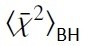 = 1.6
2)  Fermionic DM distribution with 
Mc =  3.5 x 106   Mo  (fermion mass m= 56 keV)
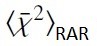 = 1.5
Becerra-Vergara, Argüelles, et al. MNRAS Lett (2021)
= 1.6
= 1.6
= 1.6
S-2 star: new results from MCMC for higher particle masses
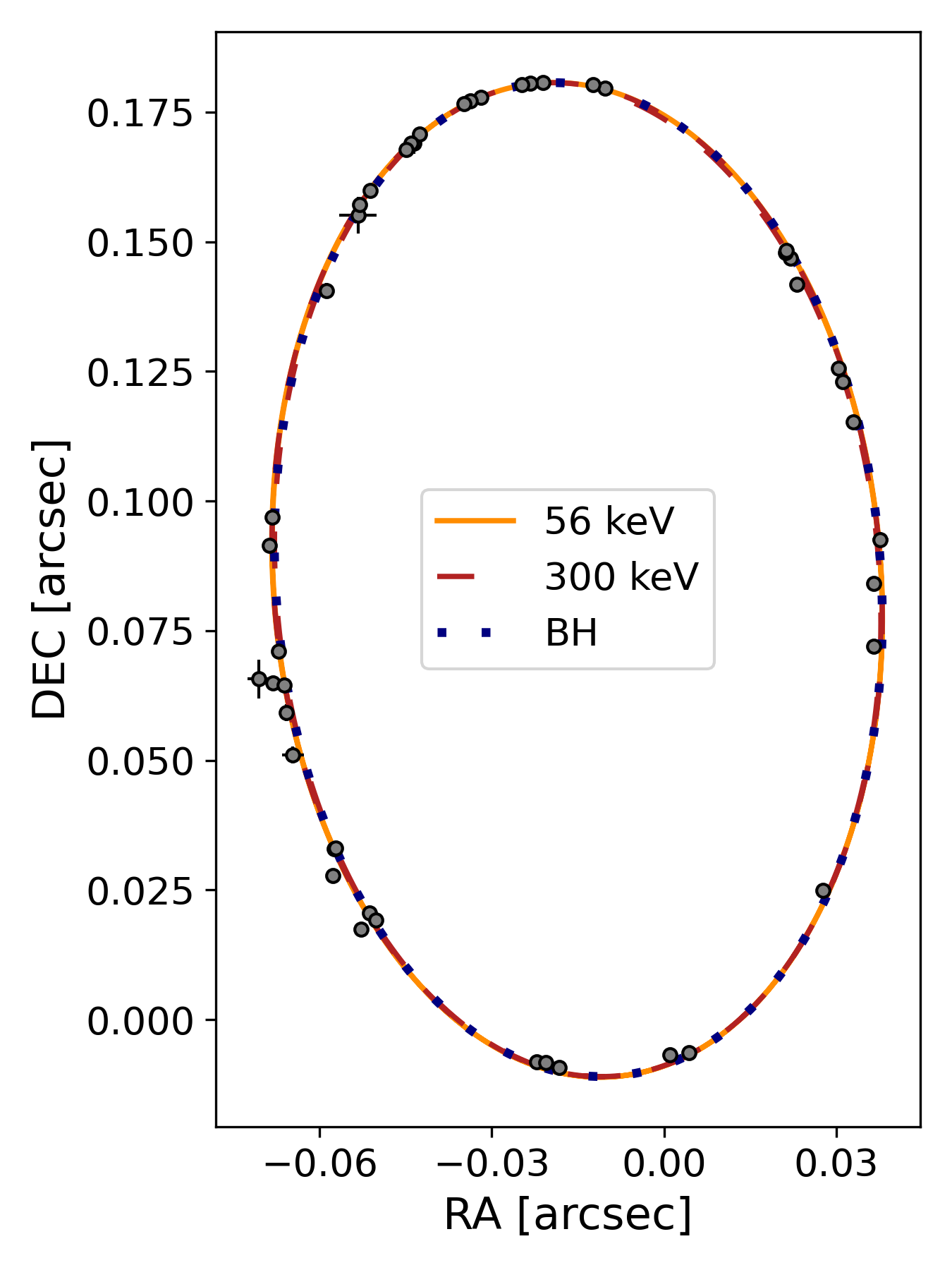 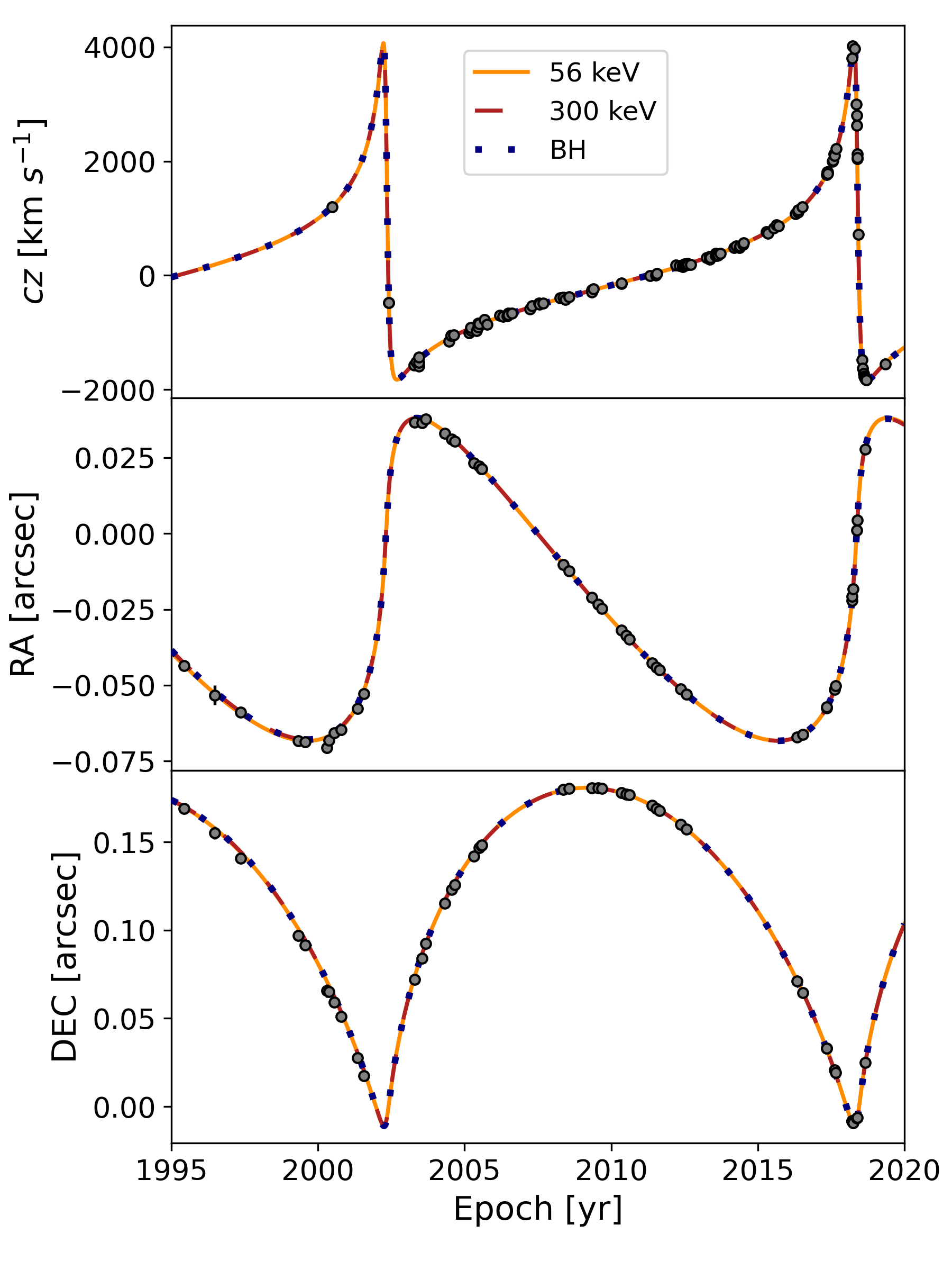 For fixed Milky Way halo inferred from  observables, it exist different core-compacities all the way to the critical mass of collapse into a BH
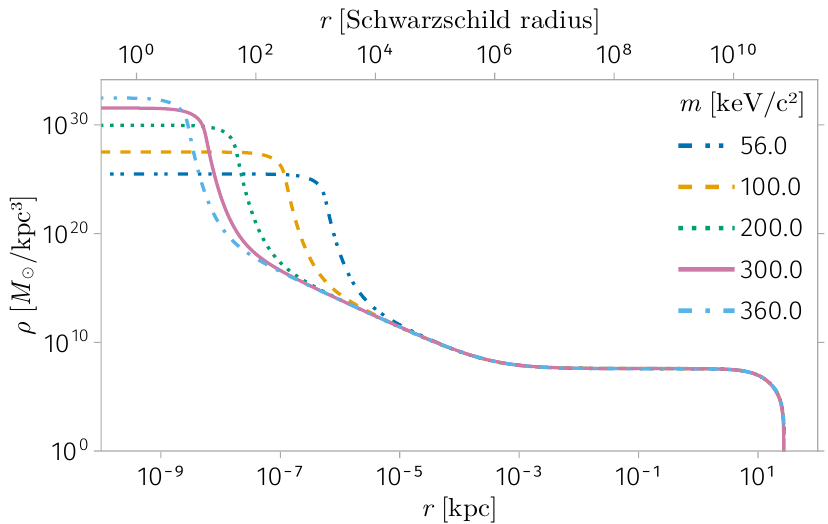 Crespi, Becerra-Vergara, Argüelles, et al. (In preparation)
See Becerra-Vergara et al A&A (2020) & Argüelles et al MNRAS Lett (2022) confirming observed relativistic effects
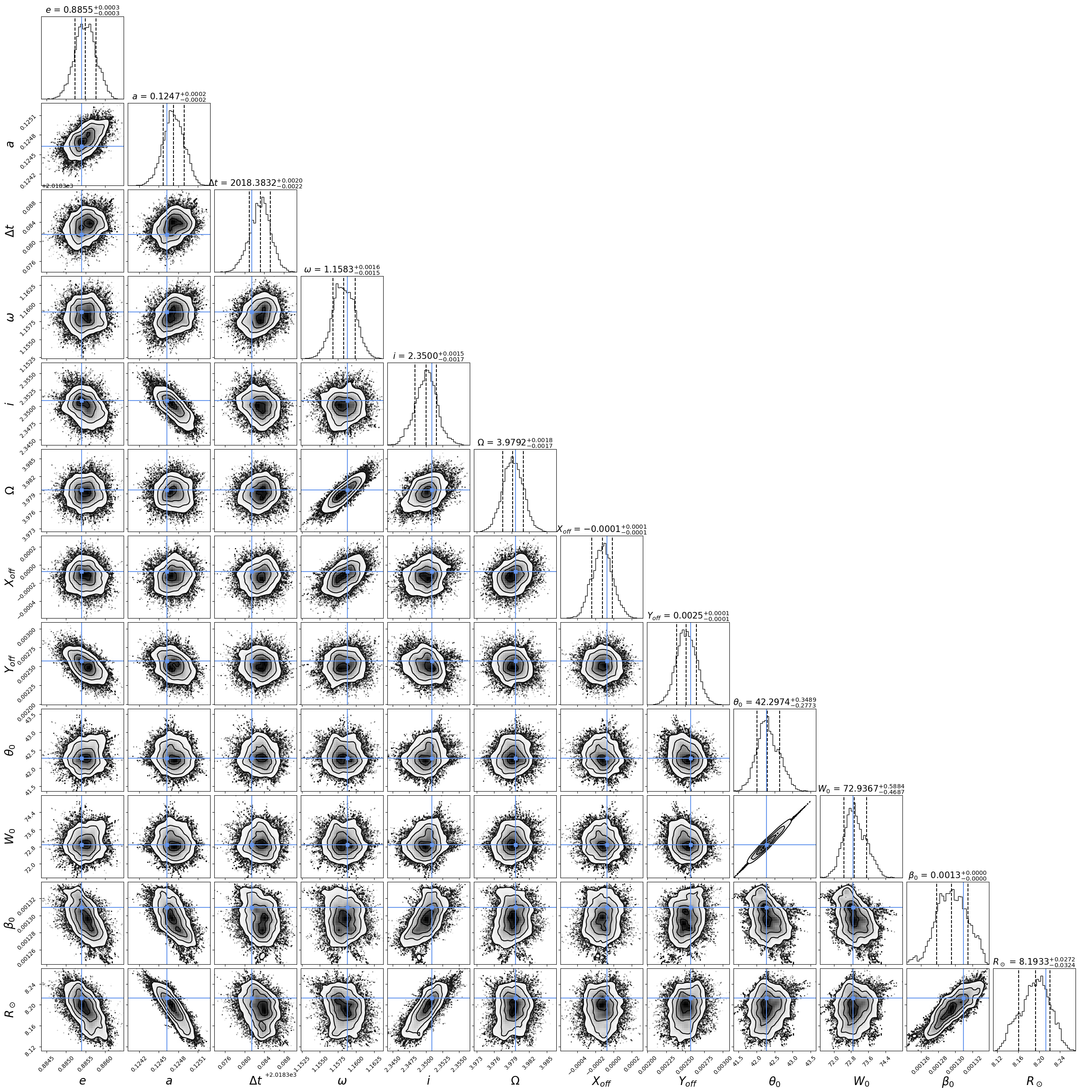 Posteriors of the S2-star orbital parameters 
+ RAR model param.
determined from ​a 
MCMC method within a core-halo solution (m=300 keV)
Crespi, Becerra-Vergara, Argüelles,
et al. (In preparation)
Best fit RAR model parameters:
θo=42.279
Wo=72.895
βo=1.309x10^(-3)
Orbital elements are below 1% with respect to the BH results
Can the fermion core cast a shadow feature like in the BH scenario?
The EHT analysis support an image dominated by a bright thick ring with diameter of 52 µas ~ 10 Rg/D 
     (Rg=GM/c^2) The EHT collaboration ApjL (2022)
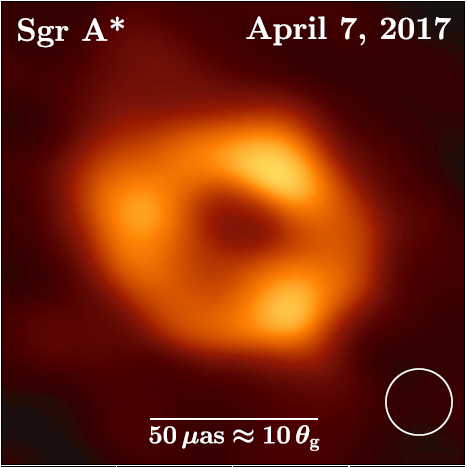 Compact DM fermion-cores of ~4x10⁶ Mo can develope images similar to the BH case, with a shadow feature and NO photon ring !
Pelle, Argüelles, Vieyro, et al. Submitted (2024)
Full relativistic ray-tracing techniche done for a Milky Way-like case
m=300 keV
m=200 keV
m=378 keV
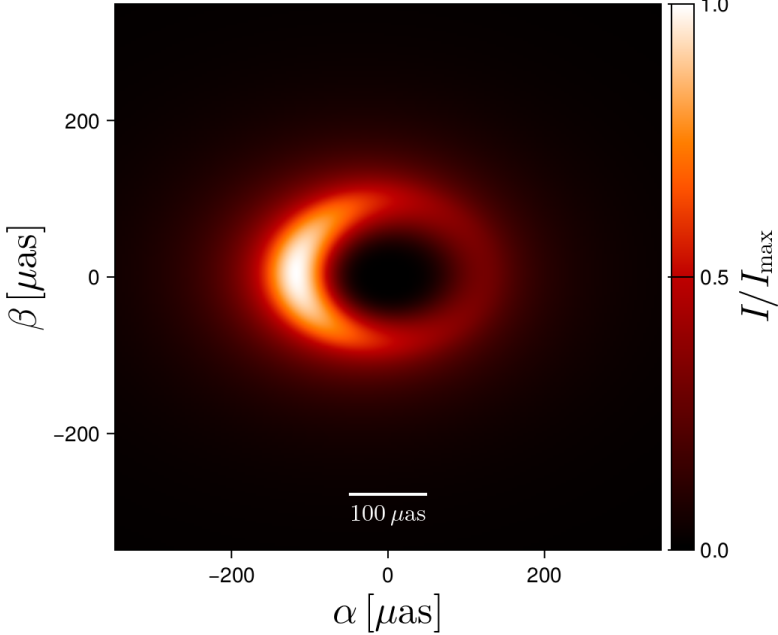 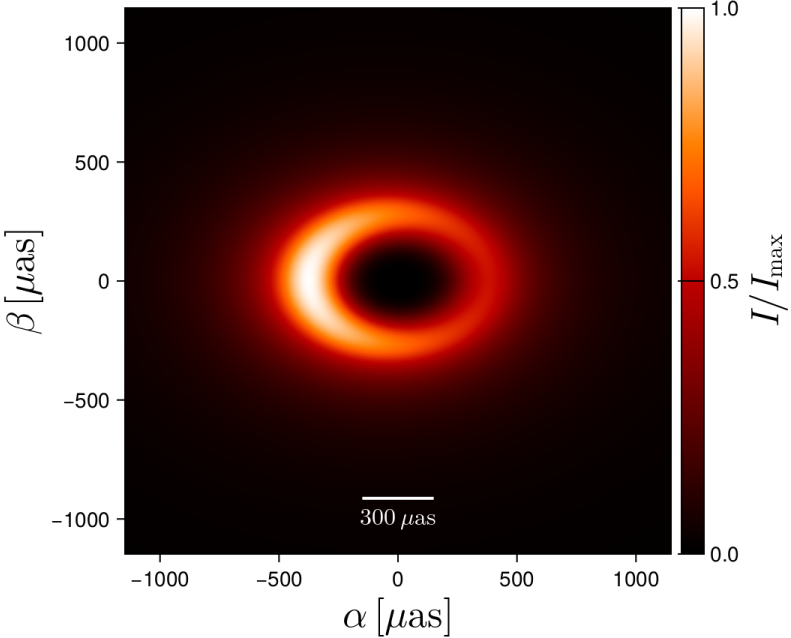 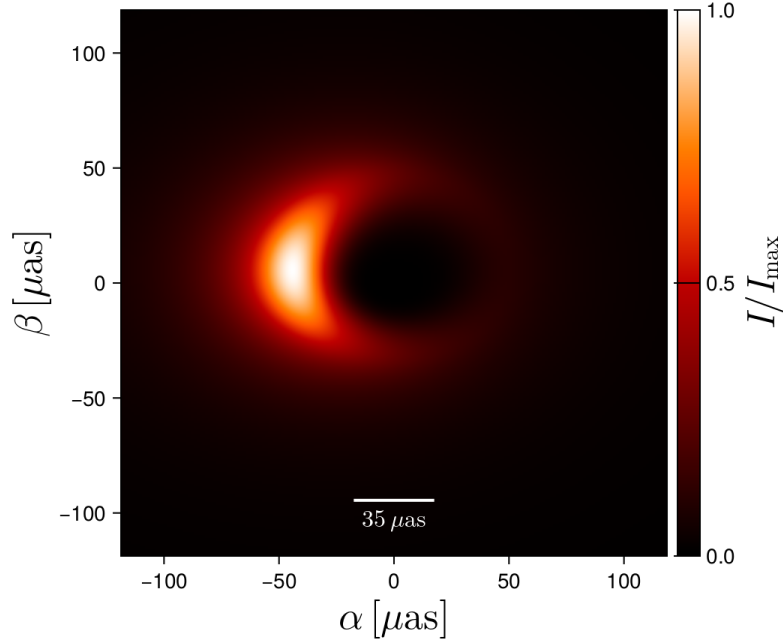 Conclusions
The DM halo region of fermionic profiles is of “cored” nature in better agreement with observations than traditional CDM cuspy ones 

RAR profiles develop a dense, compact  & supermassive core (lacking a hard surface) which can mimic the space-time signatures of a massive BH, or eventually collapse into one

The model can help us to explain the nature, formation and fast growth of SMBH in the early Universe

The fermionic model may provide a natural explanation for the connection between massive BHs and surrounding halos

The model provides insights into the nature & mass of the DM particle (sub-MeV)
Thank you !
Back up slides
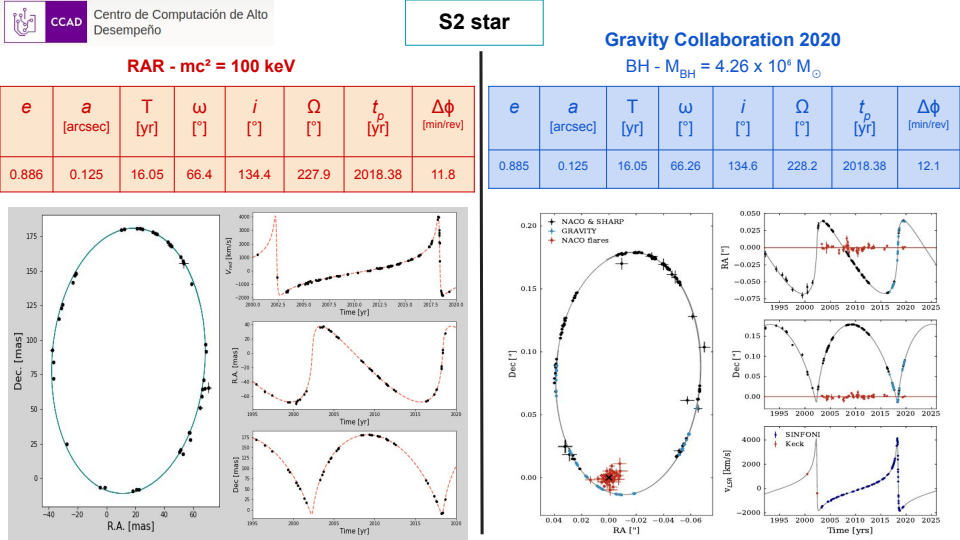 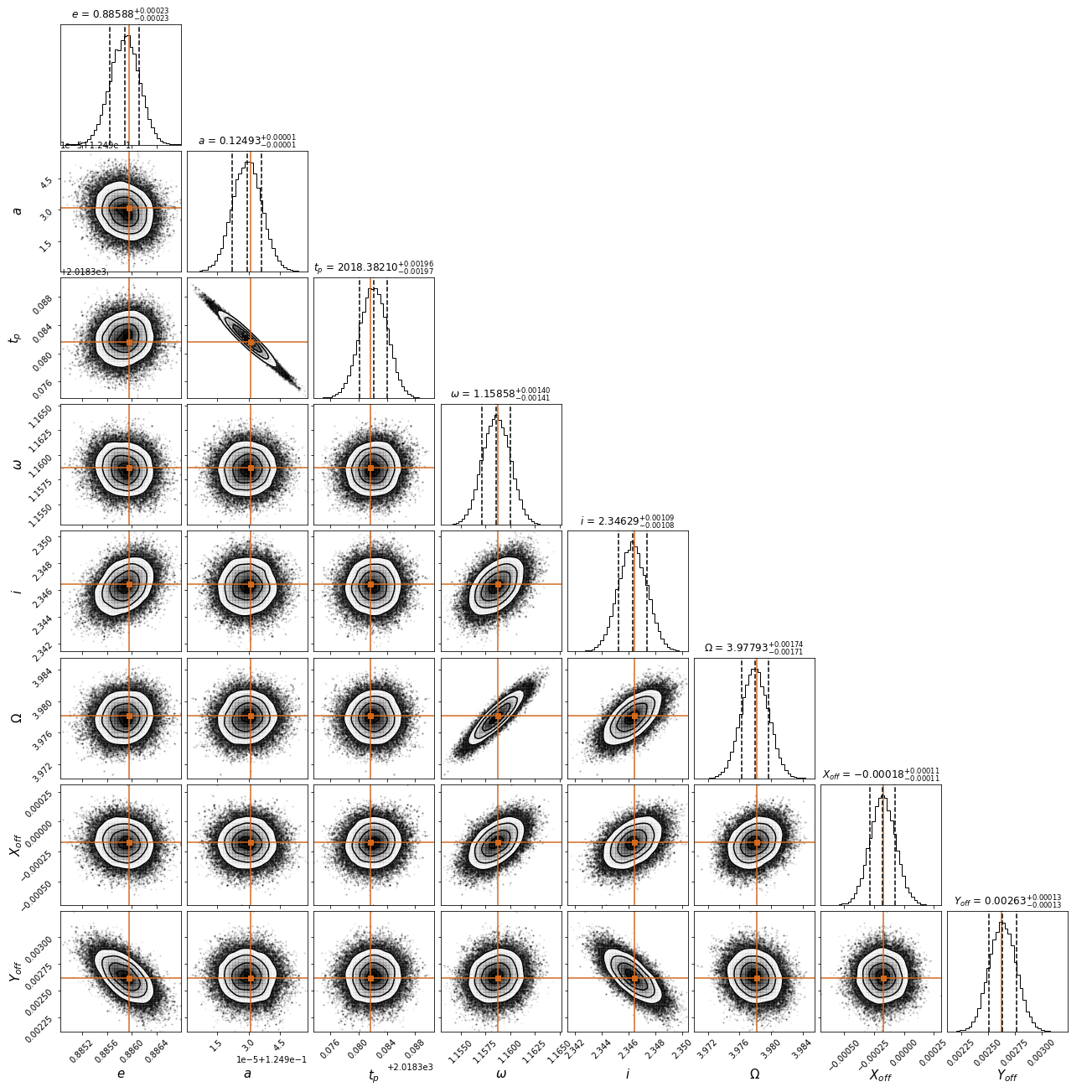 Posteriors of the S2-star orbital parameters
determined from ​a 
Monte-Carlo Markov-Chain method within a core-halo non-criritcal
solution (m=100 keV)
Testing the RAR model with the SPARC data-set of 120 disk galaxies
- RAR profiles which best-fit SPARC galaxies can develope halo shapes similar to Burkert

 - Cuspy (NFW) DM profiles are clearly disfavoured w.r.t cored profiles by the SPARC RCs
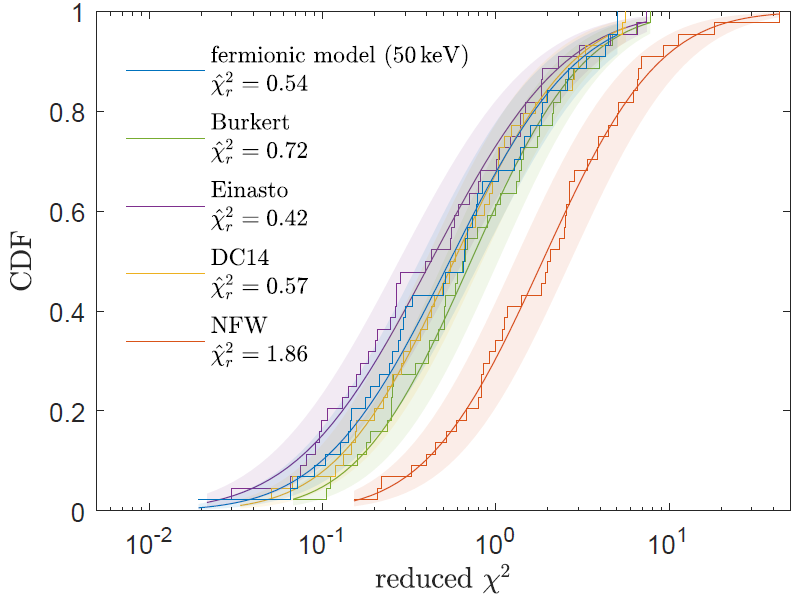 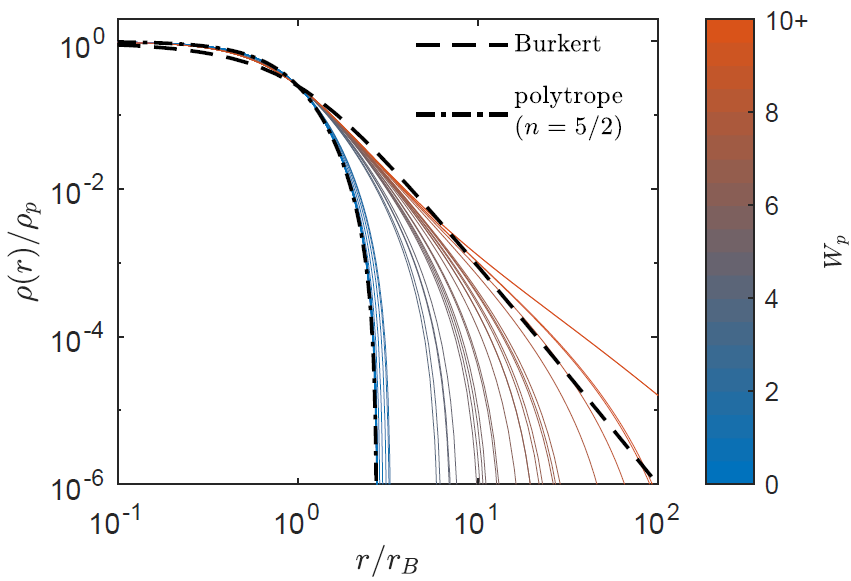 Krut, Argüelles, Chavanis, Rueda, Ruffini, Apj (2023)​
The RAR model explains the Radial Acceleration Relation and the BTFR
Radial Acceleration Relation: Non linear correlation between the radial acceleration caused by the total matter, and the one generated by the baryons only: Valid at any resolved galaxy radii !
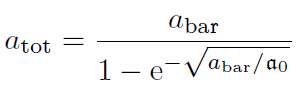 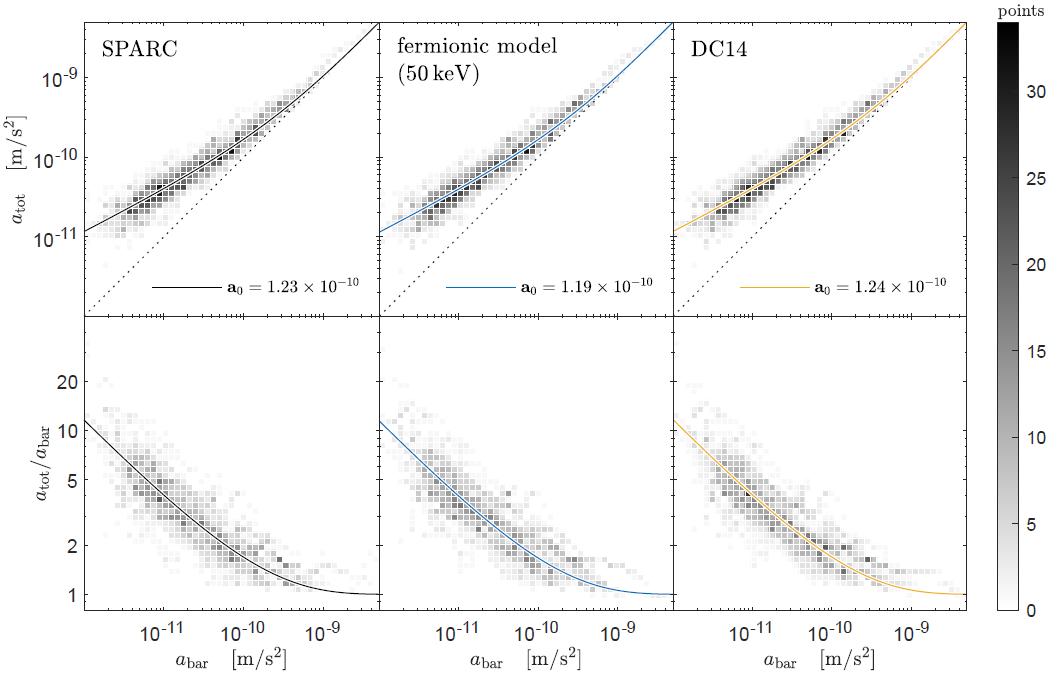 These acceleration relations DO NOT imply of any new physics (i.e. MOND), and can be reproduced by the LCDM, and by the fermionic halos obtained from a MEP
Krut, Argüelles, Chavanis, 
Rueda, Ruffini, Apj (2023)​
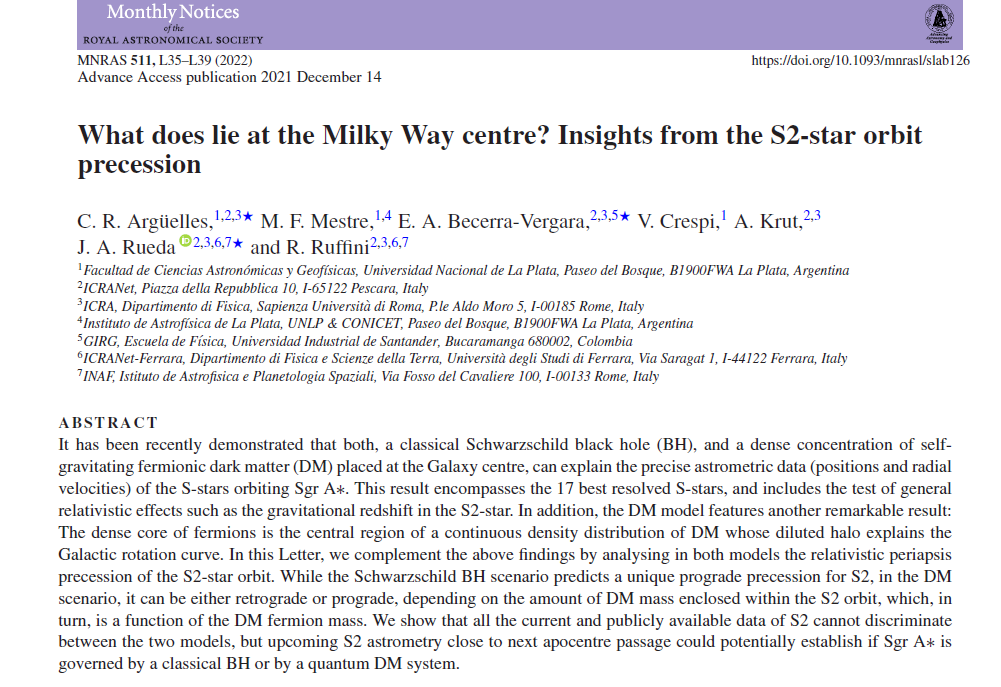 Testing the DM-core alternative to the BH with the S-2 star precession
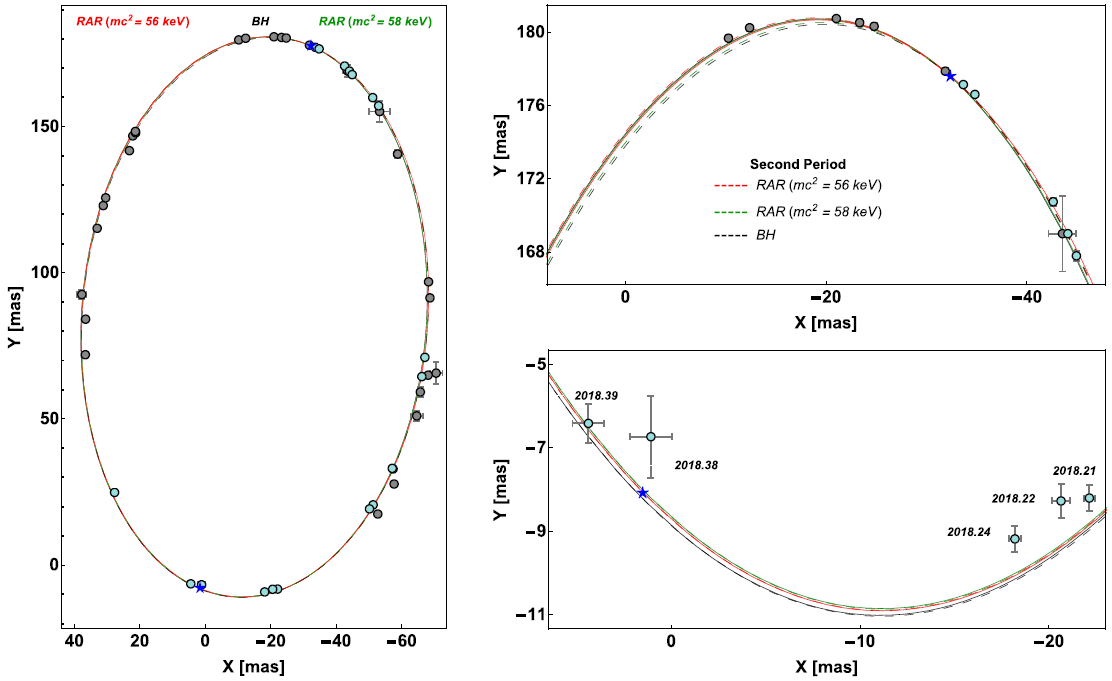 Argüelles et al. MNRAS Lett. (2022)
Testing the DM-core alternative with the S-2 star precession
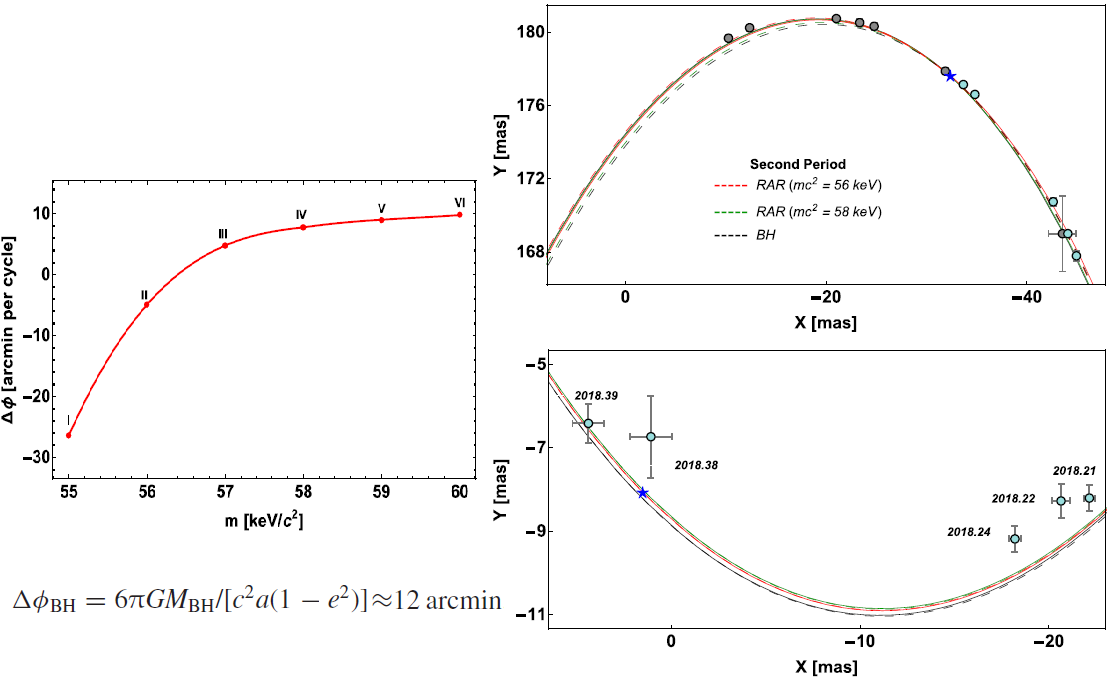 Argüelles et al. MNRAS Lett. (2022)
Rotation Curve fitting using state-of-the-art Machine Learning
We use machine learning tools (grdient descent, through PyTorch) to fit the observed Milky Way RC: Very useful to test semi-analitical models for DM (such as RAR, or Fuzzy DM) : can include > 10 free parameters (Baryonic + DM), minimizing the Loss-function in few hs time
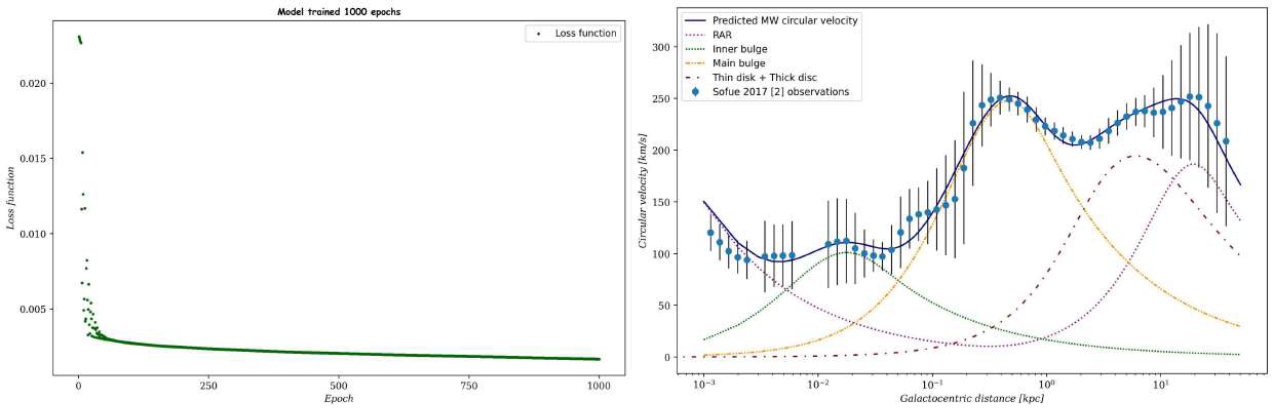 Collazo, Argüelles & Mestre, http://fof.oac.uncor.edu/2022/posters/   (2022)
L.o.S dispersion velocity data and high resolution rotation curves in disk galaxies are well reproduced by  the model​
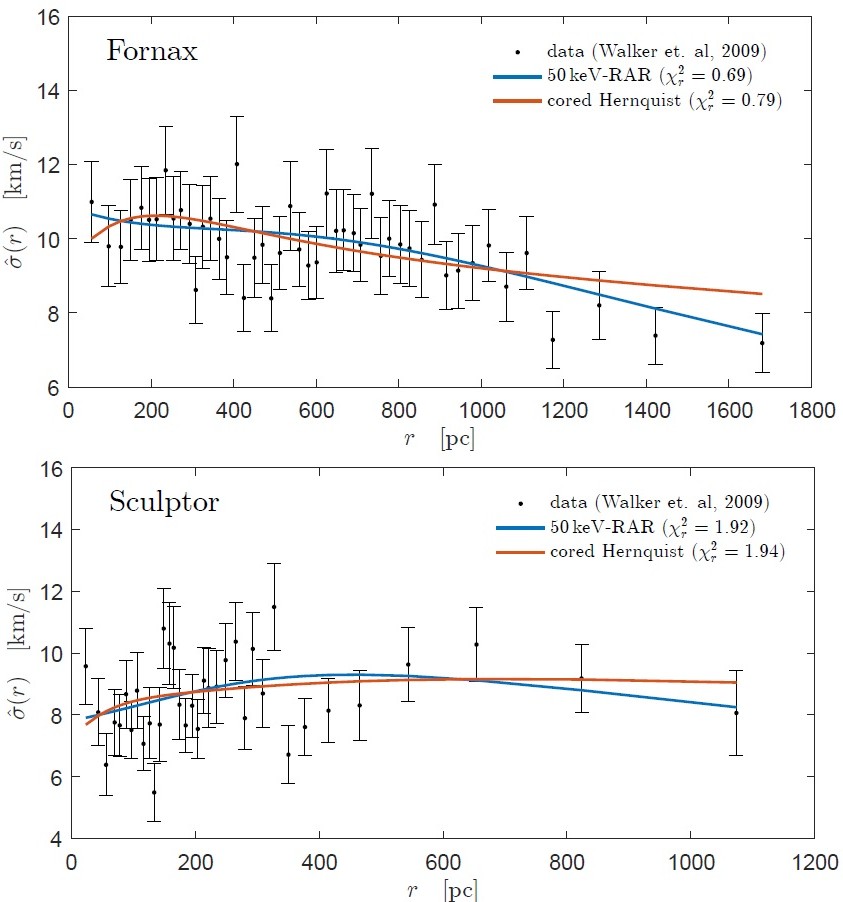 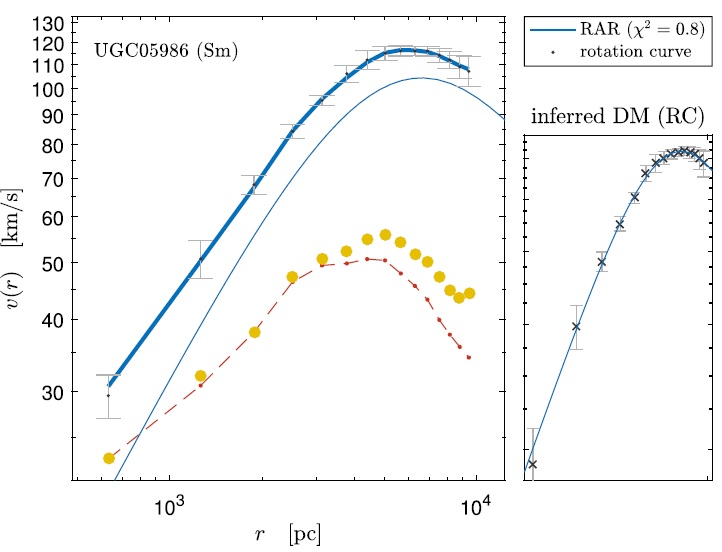 Applications: Galactic Scales (Stellar-Stream tracers)
Constraining the fermionic DM model with the GD-1 stream
A cold stream (GD-1) travelling through the halo (shown in self-coordinates along the stream) Price-Whelan & Bonaca, Apj (2018)
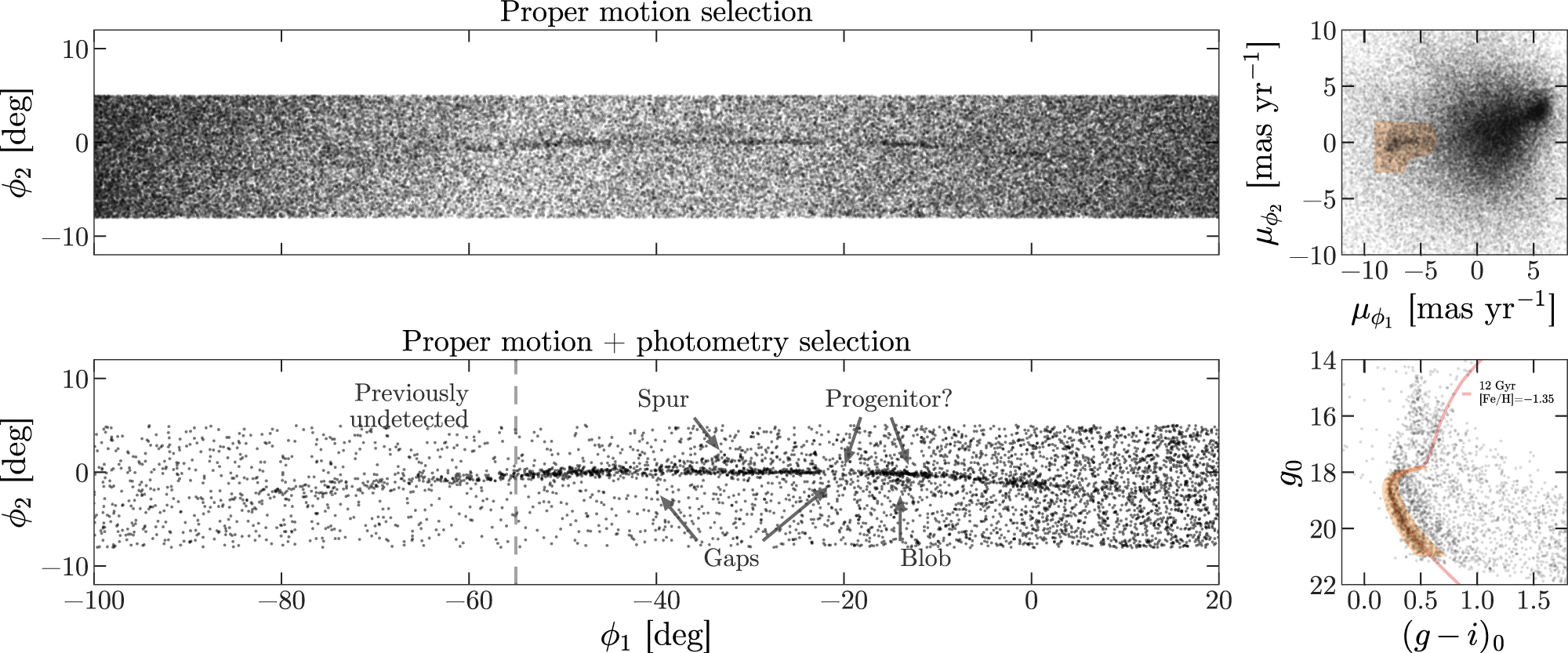 Can the Gd-1observables be explained for a Milky Way composed of baryons + fermionic DM model ?
GD-1 observables
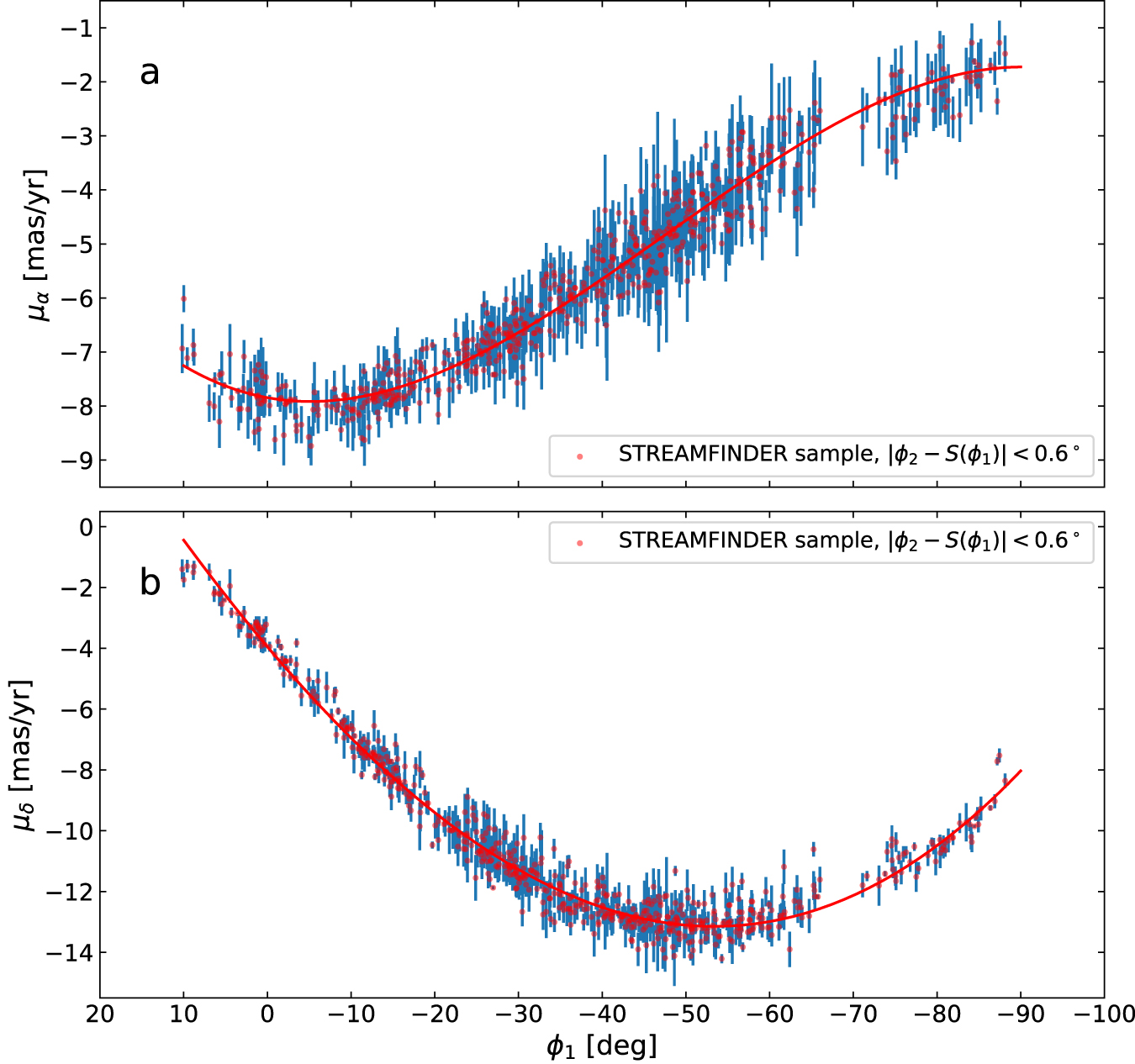 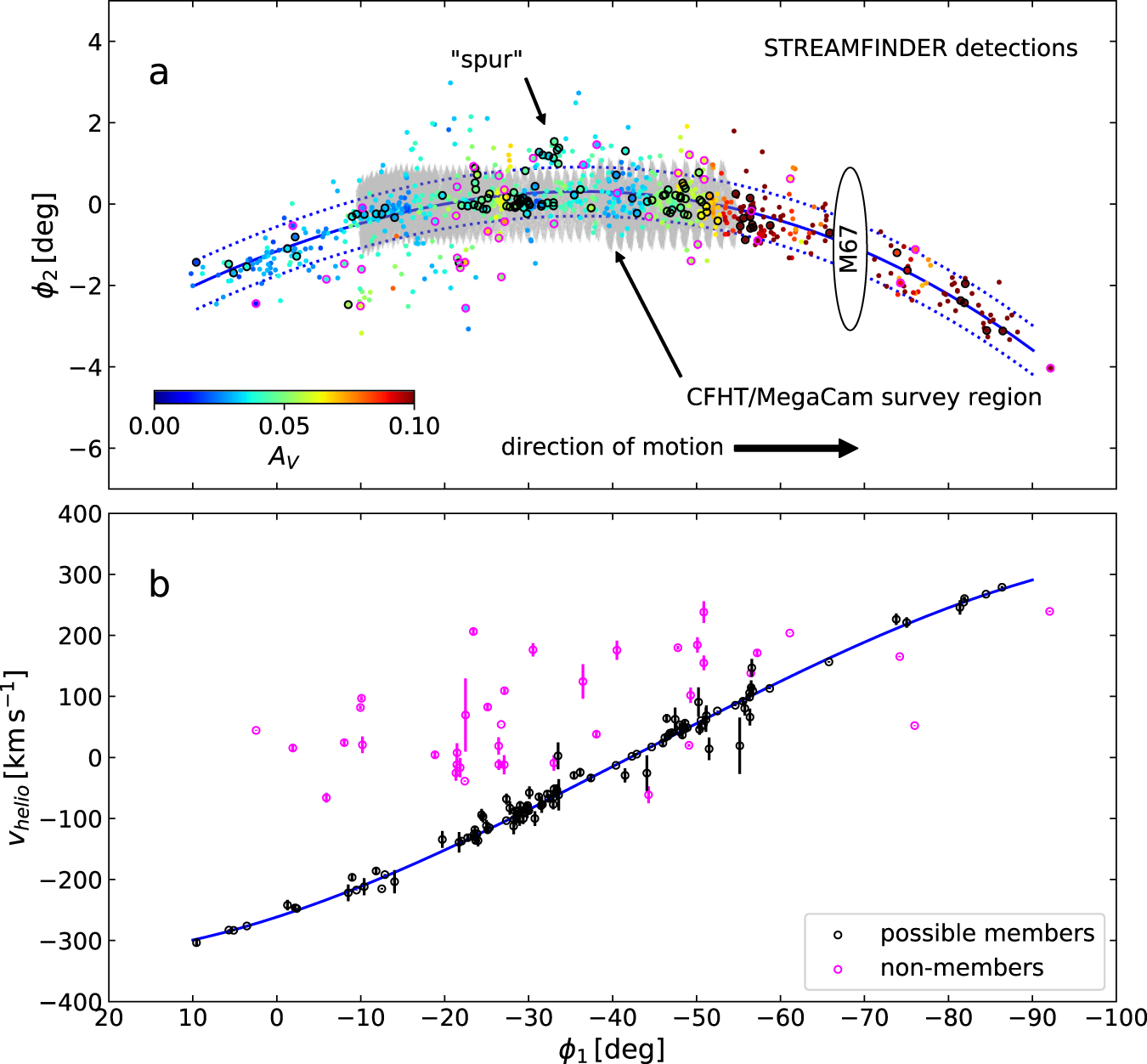 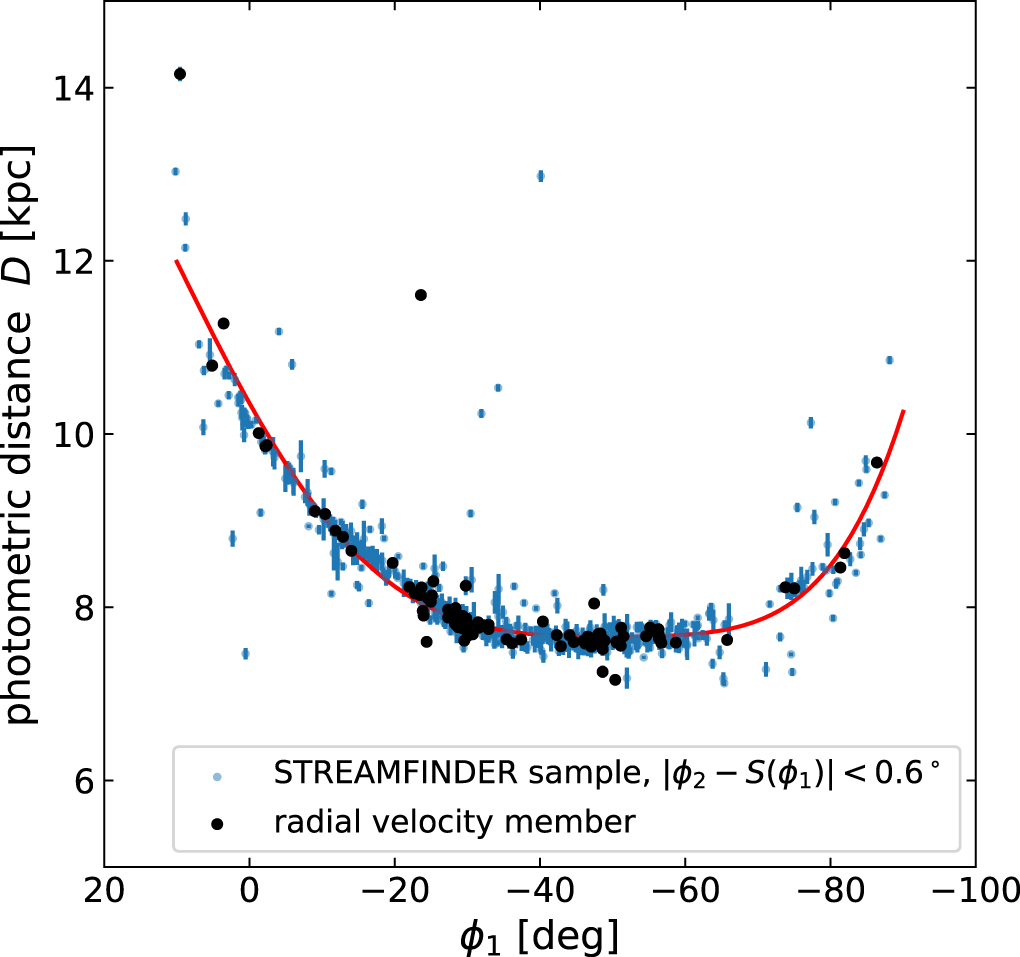 Ibata, et al. Apj (2020)
STREAMFINDER (Gaia DR2): 811 star candidate members;

Cross correlation with spectroscopy: 156 stars in RV sample
Best-fit RAR model parameters to GD-1
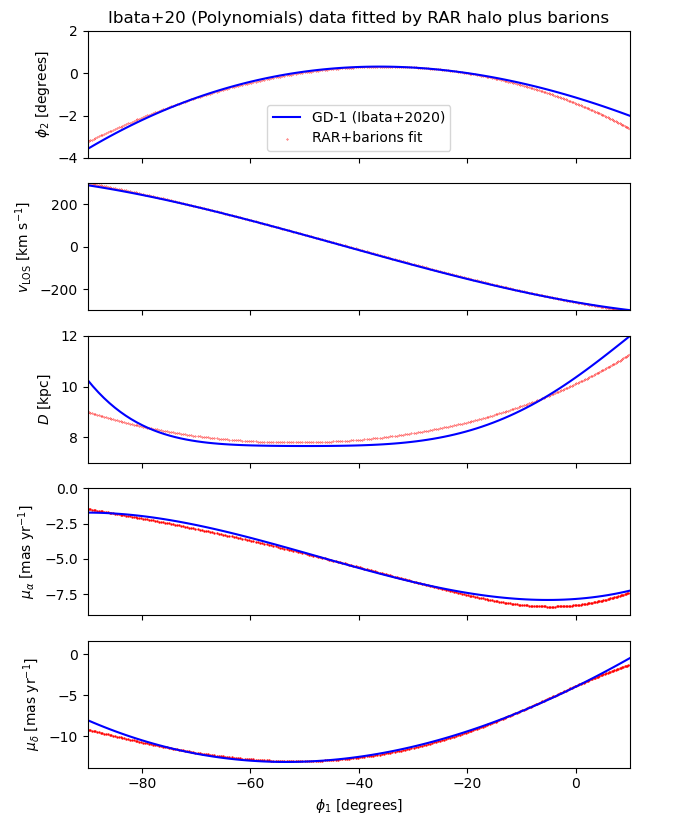 Full model:  Galaxy potential + GD-1 stream


Galaxy potential: RAR(θ0, W0) + Baryons (fixed)

(m and β0 fixed to fulfill Mc=M_(SgrA*) 
in agreement with S-stars)

 GD-1 stream: Orbit (IC)   (6 parameters)


We find a best fit parmeters 

Θ0=36.2;  W0=63.6

In Good agreement with overall rotation curve 
(independent tracer!)
Mestre, Argüelles, et al. A&A (2024)
Applications: Cosmological Scales (non linear regime)
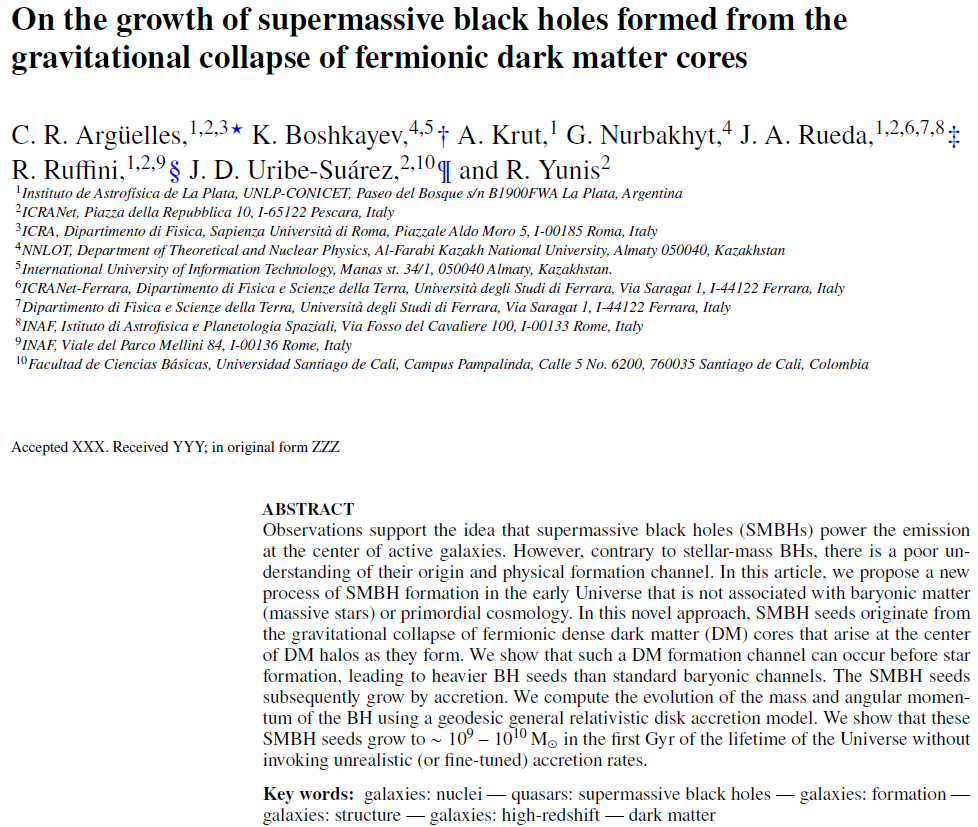 How a self-gravitating system of collisionless fermions reaches the steady state?
Dynamically stability - i.e having f(r,p) solution- DOES NOT necessarily imply thermodynamic stability (Some dynamically stable solutions are more likely in Nature than others)
To find dynamically and thermodynamicaly stable 
     configurations of fermions in GR, we need 
     solutions that maximize the global entropy
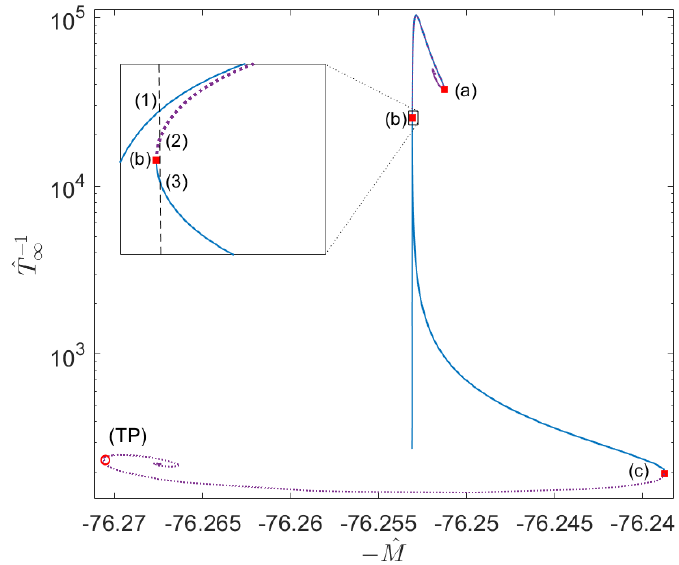 δ^2 S< 0
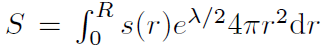 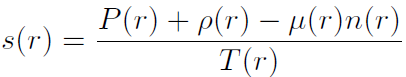 Gibbs-Duhem
Stability problem can be solved via the Katz criterion  J. Katz, MNRAS (1978)  : relies only in the derivatives of the caloric curve (E vs. 1/T∞)
Series of equilibrium along the caloric curve for fixed N and µ. The case of typical DM halos of  M ~ 5 x 1010   Mo   Argüelles et al. MNRAS (2021)
Turning point instability & last stable configuration
Hystorically, the gravitational collapse of a degenerate (and relativistic) `star’ was understood in terms of the onset of a thermodynamic instabiliy at a Turning-Point (TP), e.g. at dM/dρo =0
However TPs don’t provide a necessary condition for thermodynamic instability: the onset of instability can occur prior to the TP (or even without its existence) Schiffrin & Wald (2014)
For our case we have:
Argüelles et al. MNRAS (2021)
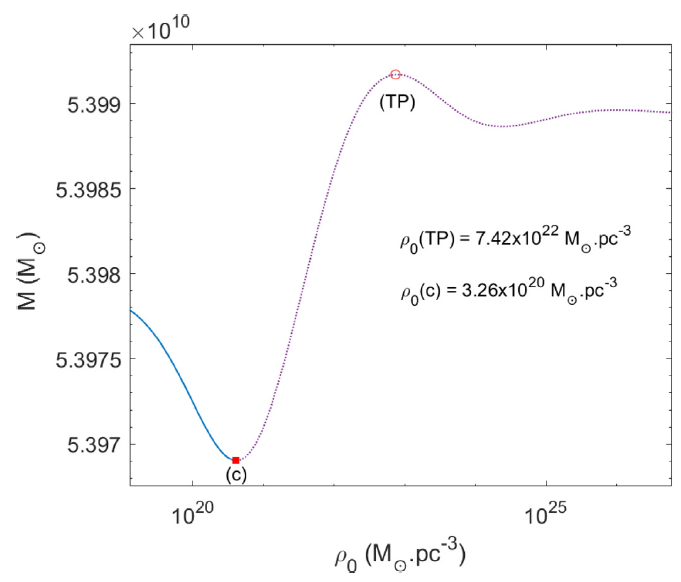 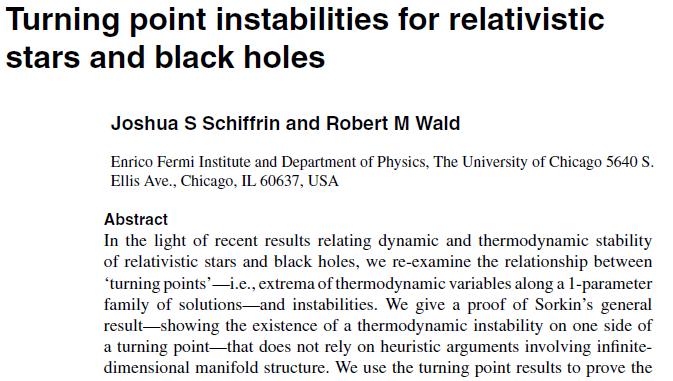 How do we obtain realistic DM halos in cosmology via this method ?
One should i) calculate the power spectrum P(k) in a given (~10¹ keV) cosmology (CLASS)
                        ii) apply the Press-Schechter formalism to obtain Mvir  = M(Rvir)  at given zvir;
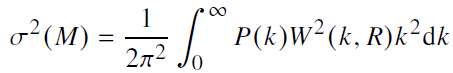 Hablar Aca sobre:

Boltzmann Hierarchies (poner termino de interacciones)

Quien es f0 en el caso de neutrinos
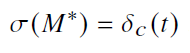 Mass variance
Critical overdensity (spherical collapse)
Window top-hat function
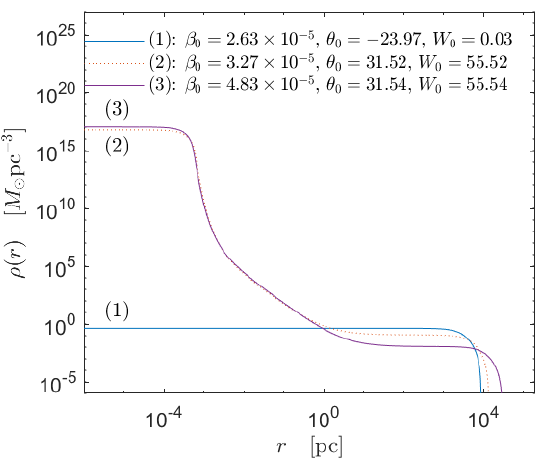 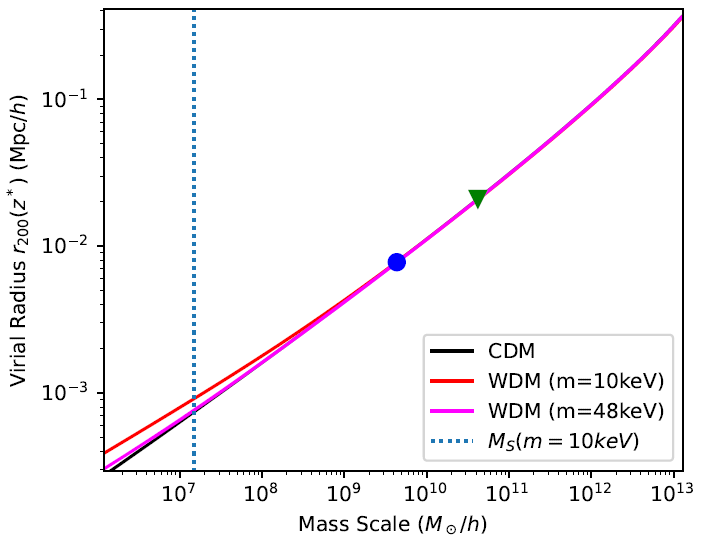 Mvir  = 5.4 x 1010  Mo
m=50 keV
iii) Use the stable family of solutions obtained at violent relaxation (i.e. valid at zvir), in agreement with avobe virial constraints
Argüelles et al. MNRAS (2021)
Novel SMBH formation scenario from DM core-collapse
This solution may provide initial seed for the formation of observed SMBHs in active galaxies such as M87  (without the need of unrealistic super – Eddington accretion rates)
The degeneracy pressure of the DM core cannot support its own weight and undergo a core-collapse towards a SMBH-seed from DM ! (i.e. without the need of barionic matter)
Argüelles et al. MNRAS (2021)
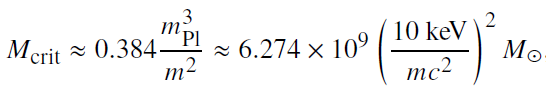 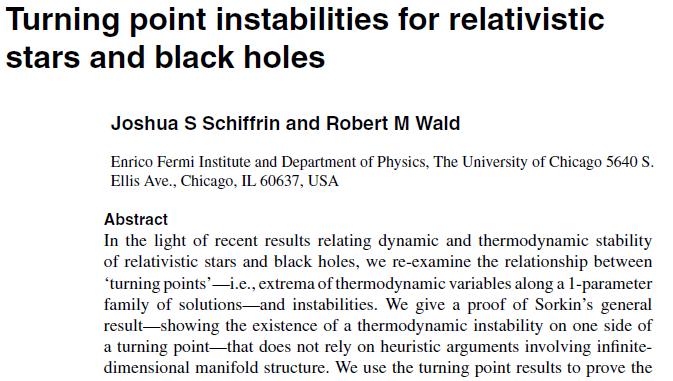 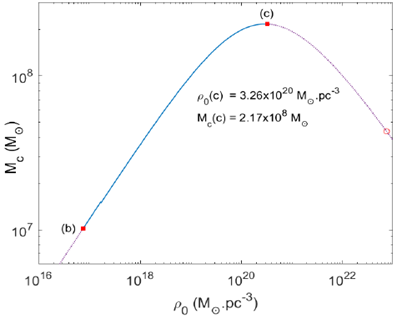 Disc accretion for horizonless dark compact objects: the fermion core
We study accretion flow and associated emission using generalized “α-discs” onto the DM-core
Millauro, Argüelles et al. A&A (2024)
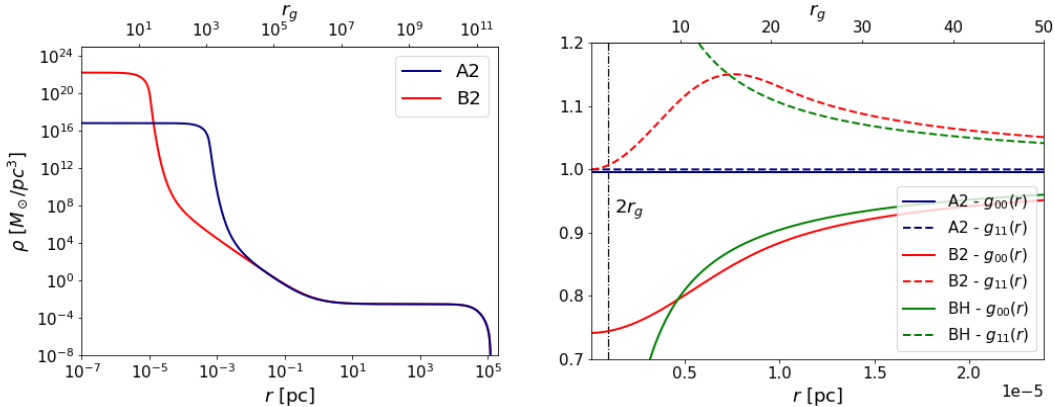 Fermionic DM profiles of active galaxies
Example: Mc=10⁷ Mo; M=10¹² Mo

Solution A2 → m=50 keV
Solution B2 → m=200 keV
Emitted flux: it always exist a DM-core comapcity such that the flux is indistinguishable from that of BH of the same mass as the core
Efficiency of energy extraction from the central object
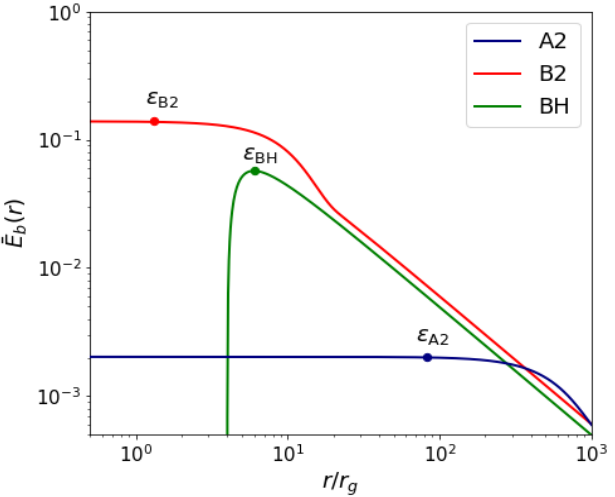 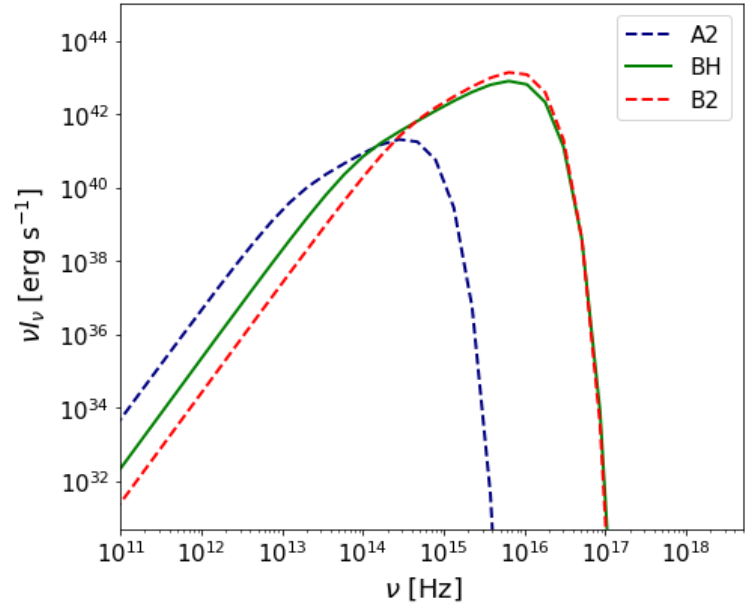 - Geometrically thin & optically thick disc with angular speed ~ Keplerian
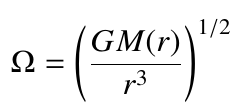 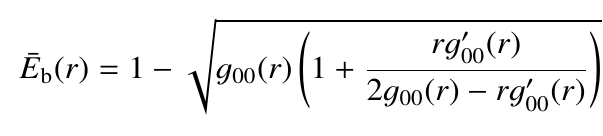 Growth of SMBH seeds formed from the gravitational collapse of DM cores
. We compute, in a Kerr metric, the evolution of mass and angular momentum of the BH using a geodesic  general relativistic disc accretion model
Argüelles et al. MNRAS (2023)
. The rate at which the rest-mass dm flows inward through the local balance between gravitational acceleratoin and radiation pressure (along z-axis) is calculated
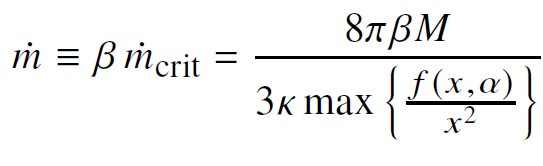 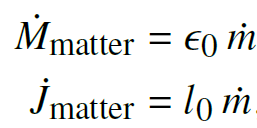 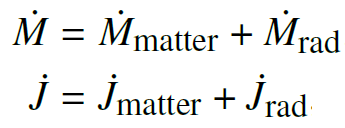 This BH-seeds are larger tan typical baryonic-sedes (e.g. Pop. III stars), and can grow up to 10^9 – 10^(10) Mʘ  in a fraction of 1st Gyr of the life of the Universe without invoking unrealistic accretion rates !
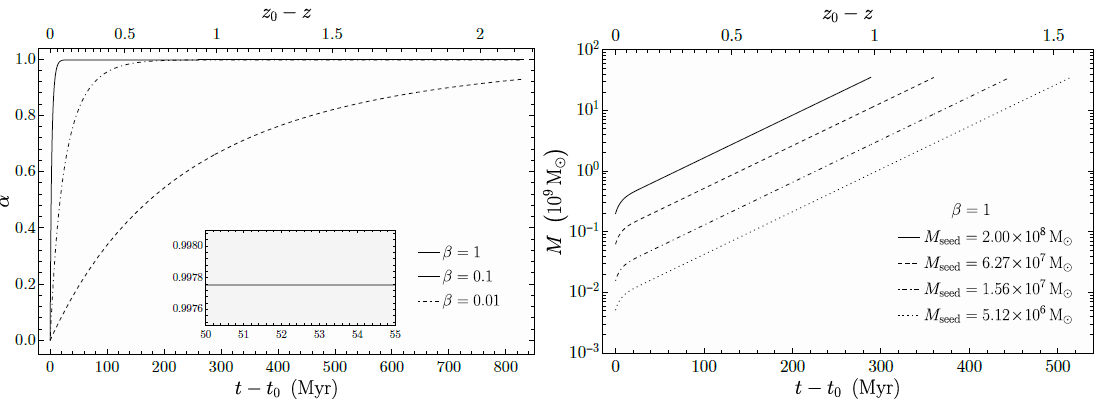 Different Massive BH formation channels: Baryonic & Early Universe channels
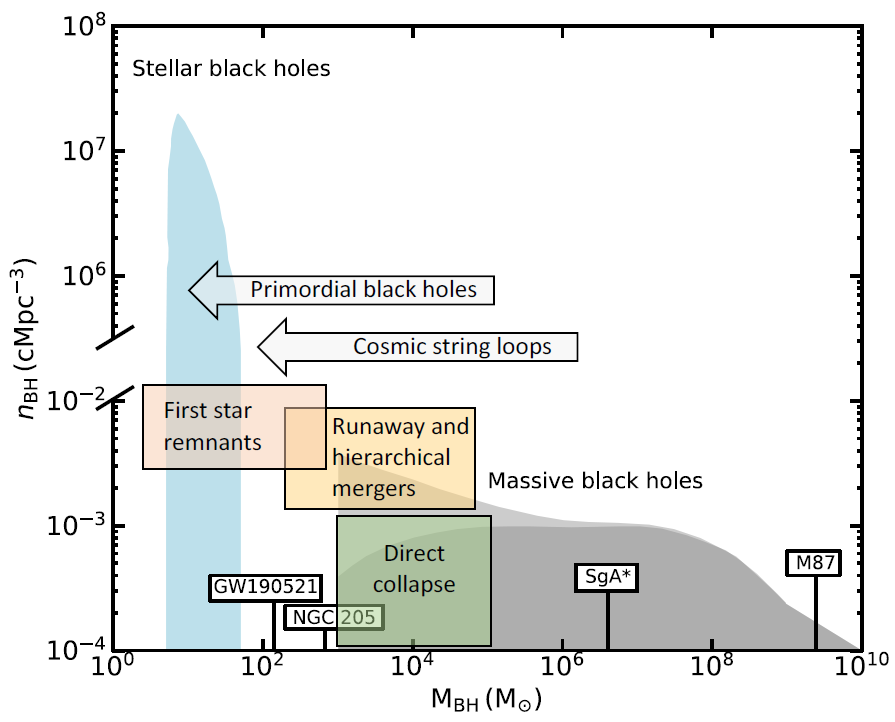 (I) Baryonic channels:
Pop. III stars (1st stars remnants)
Direct collapse of gas clouds
Runnaway collisions in star clusters

(II) Early Universe channels:
(poorly constrained epochs)
Topological defects (cosmic strings, domain walls)

(III) DM channels:
Fermionic DM core-collapse
SIDM (grav. catastrophe)
Volonteri et al. Nat. (2021)​
​
Success of the LCDM paradigm on large scales
Cosmological perturbation theory
Describes how primordial density perturbations grow into galactic structures due to gravity
Success of CDM:
 Cold, colissionless self-gravitating system
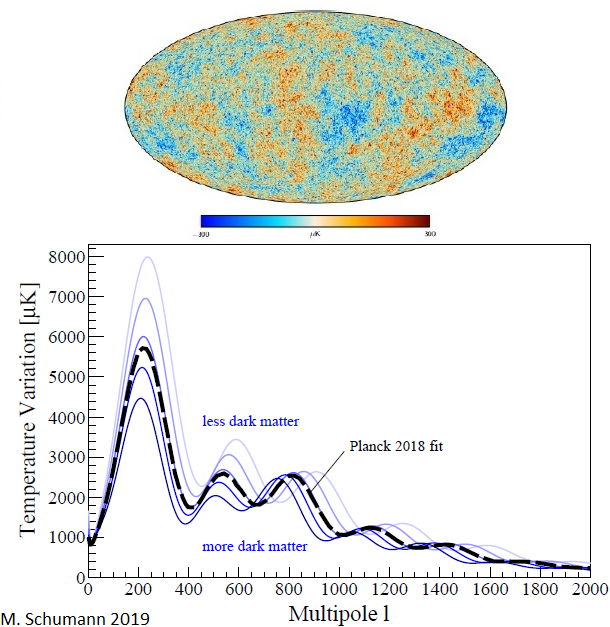 Astrophysical observations (CMB, BAO, Ly-α forest, local distribution and evolution of galaxies, etc) ranging from horizon scale (∼ 15000 Mpc) to the typical scale between galaxies (1 Mpc) are all consistent with a Universe that was seeded by a scale invariant primordial spectrum, and that is dominated by dark energy ∼ 70% followed by ∼ 25% of Cold Dark Matter (CDM) and only ∼ 5% of baryons plus radiation [Planck Collaboration et al., 2016]; [Vogelsberger et al., 2014]; [Kitaura, Angulo, et al., 2012]
Lambda-CDM Cosmology
Compelling evidence for non baryonic matter in the CMB: Need for Dark Matter